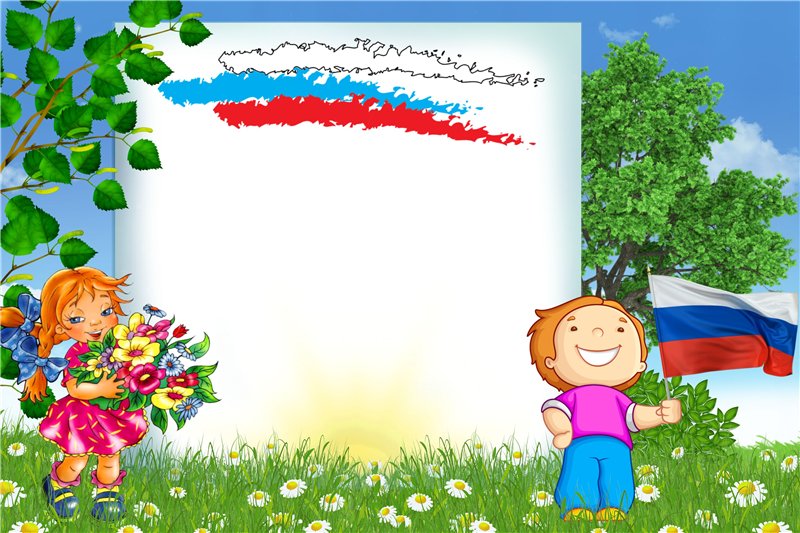 Отчет по нравственно-патриотическому воспитанию в группе «Смешарики»
Воспитатель Эсенджанова Т.Я.
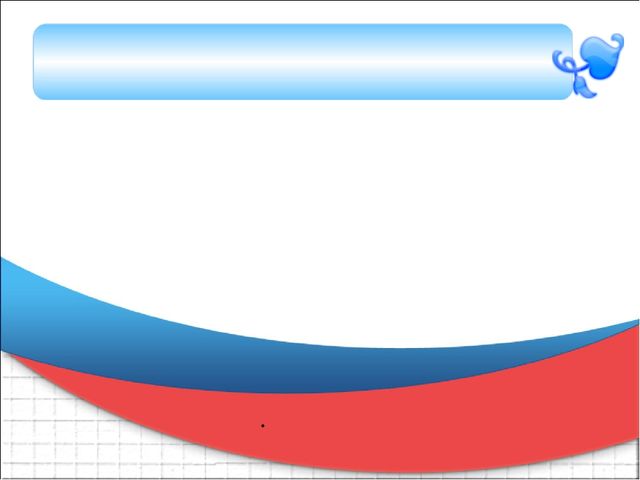 Патриотизм –любовь к Родине ,преданность ей, ответственность и гордость за нее ,
желание трудиться на ее  благо, беречь и умножать ее богатства – начинает формироваться
 уже в дошкольном возрасте.
С чего начинается Родина …
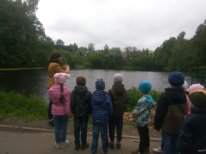 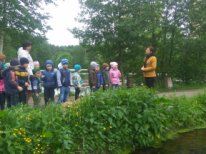 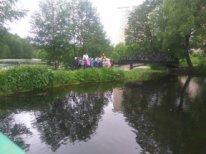 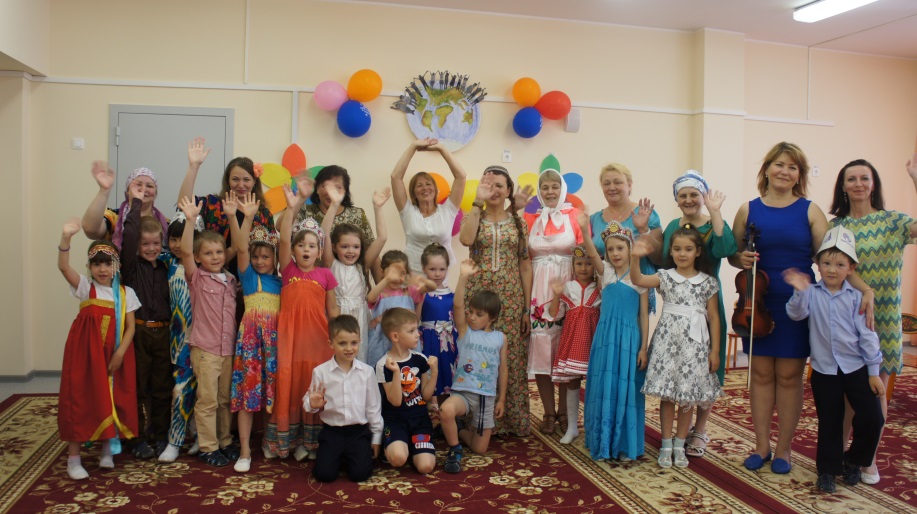 Мы - граждане многонациональной России !
Славься, Отечество наше свободное,
Братских народов союз вековой …
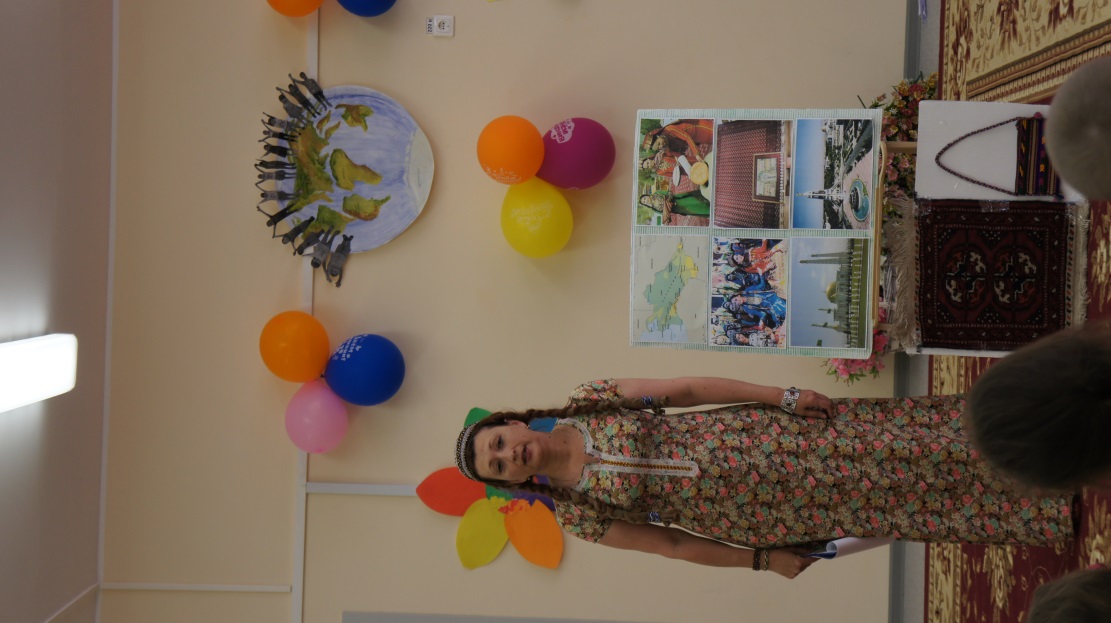 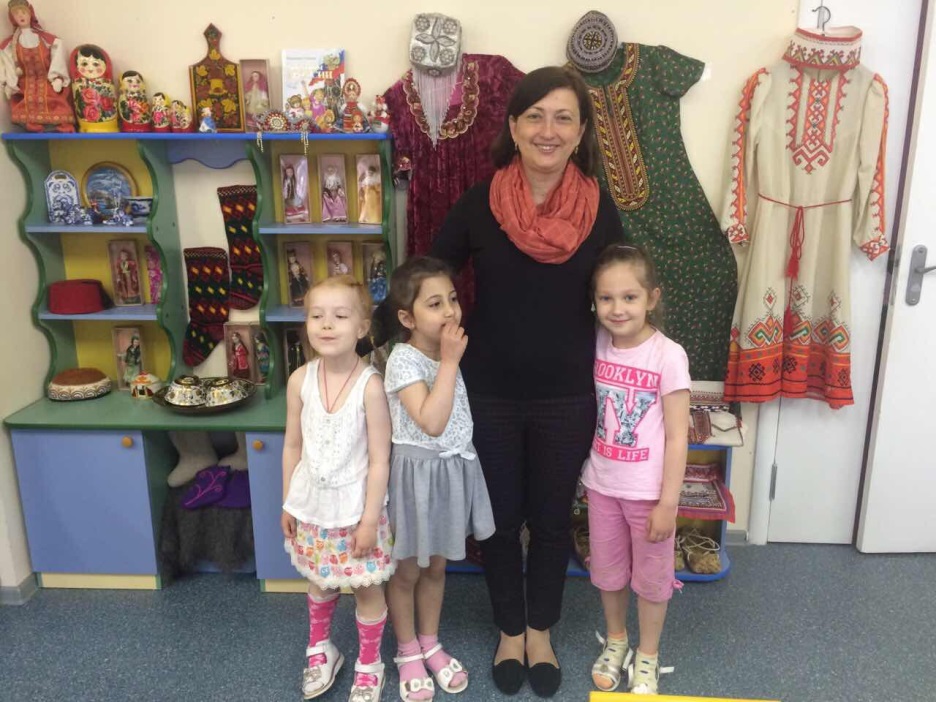 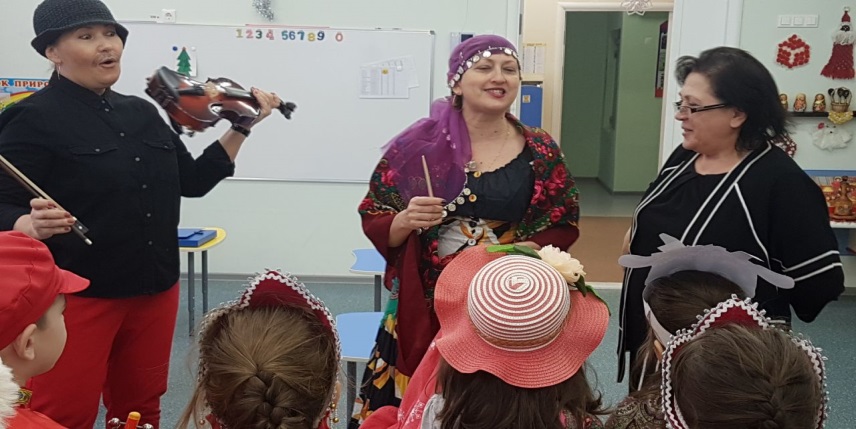 Пришла Коляда – 
открывай ворота!
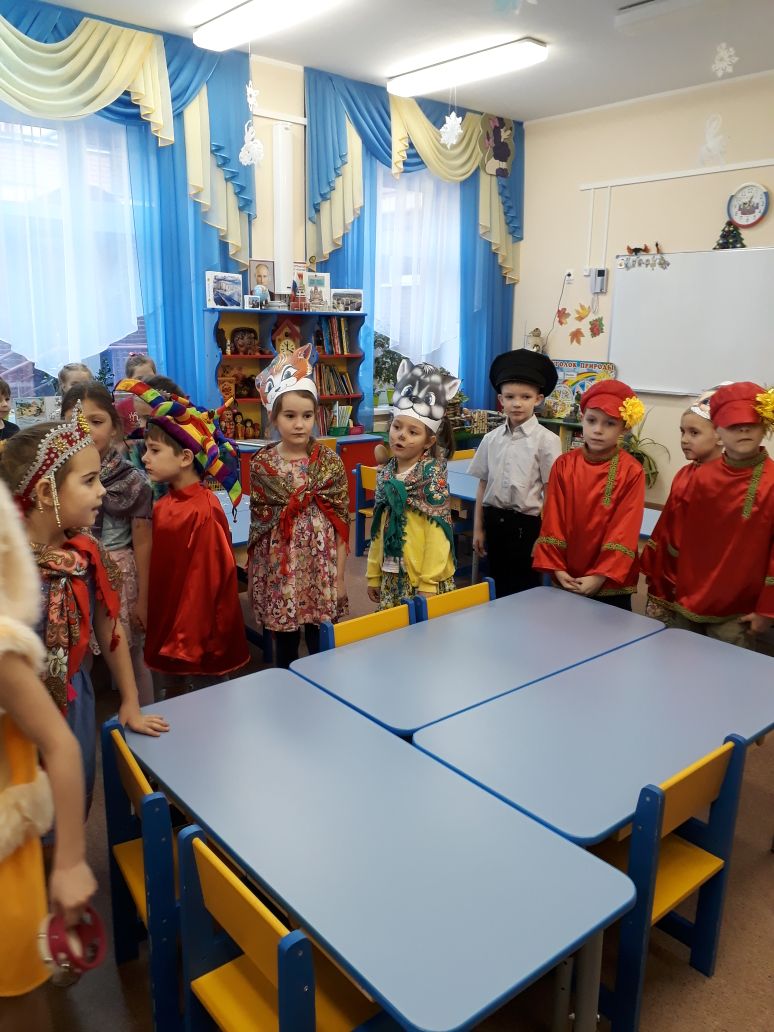 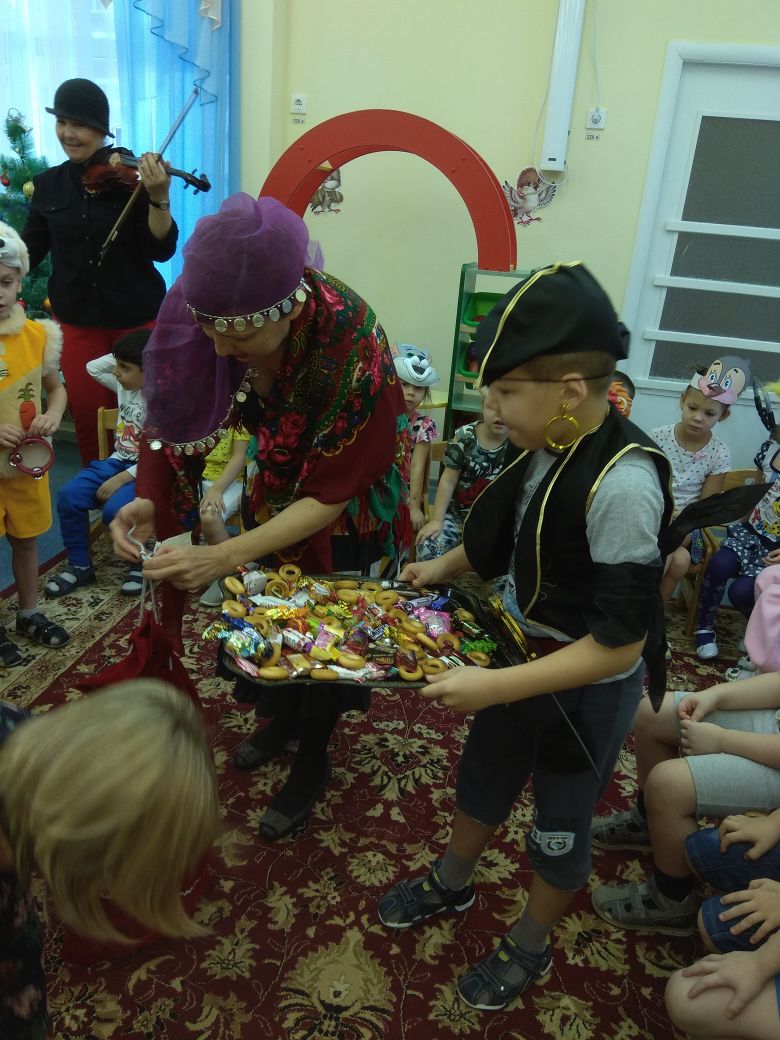 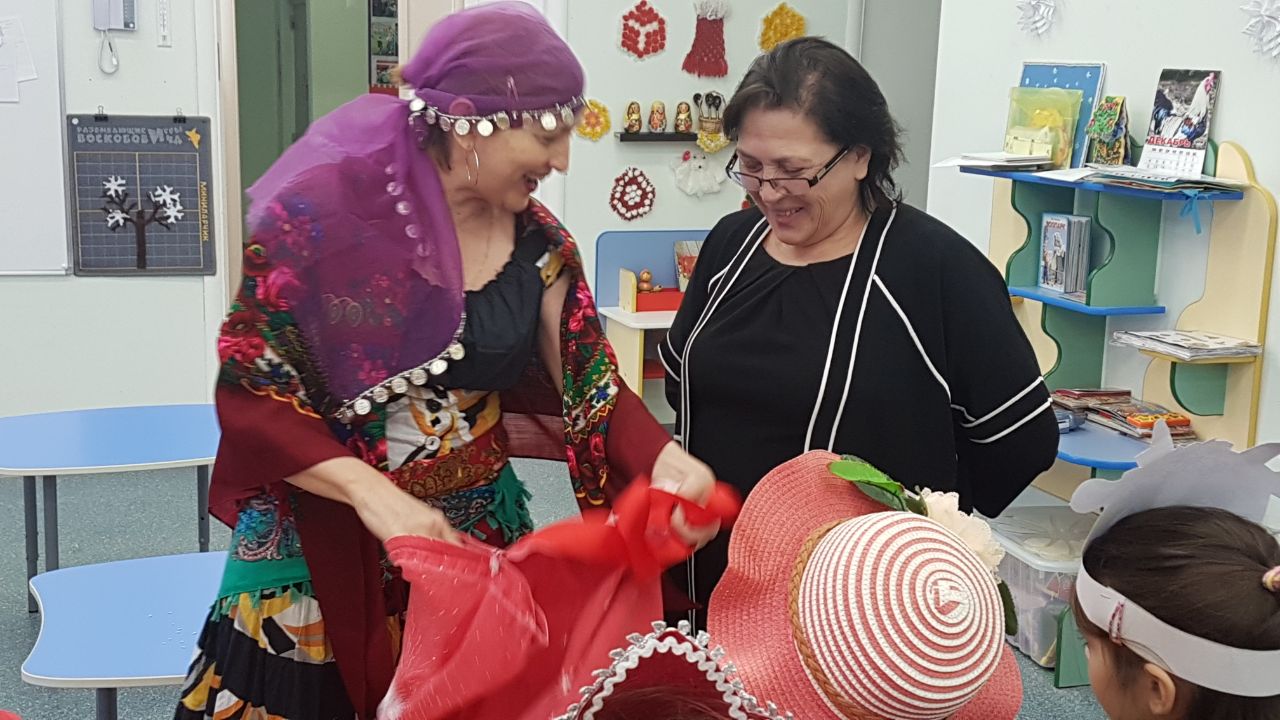 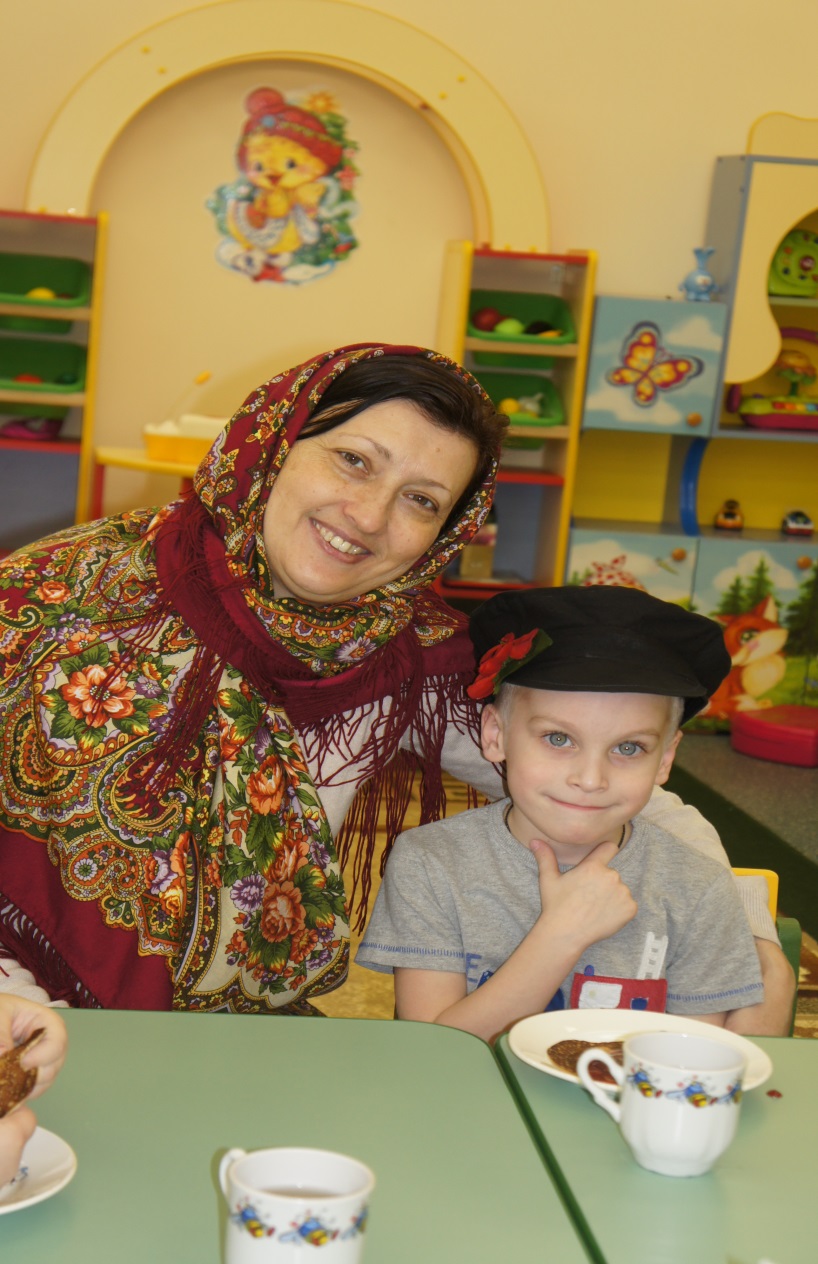 Масленица идет – весну ведет!
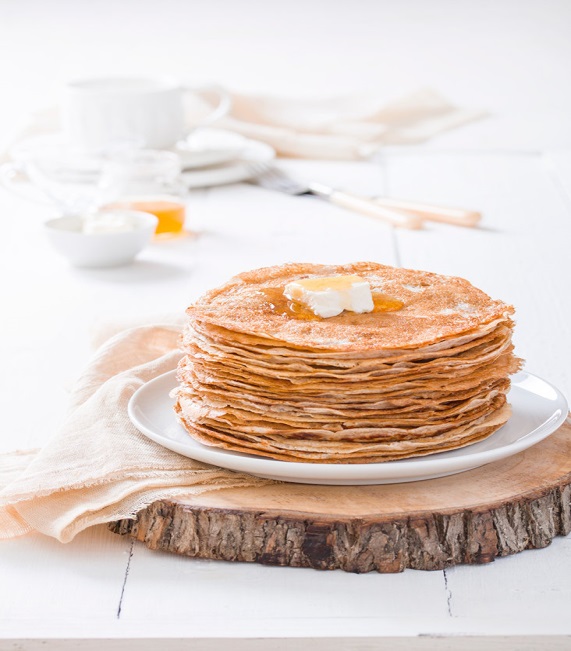 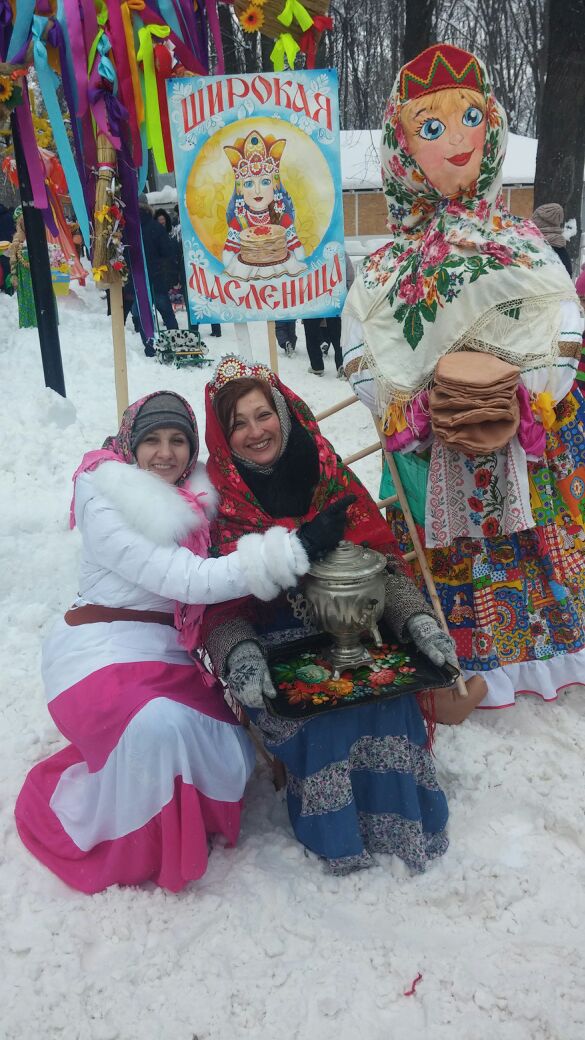 Нам на Масленицу нужно –укреплять блинами дружбу!
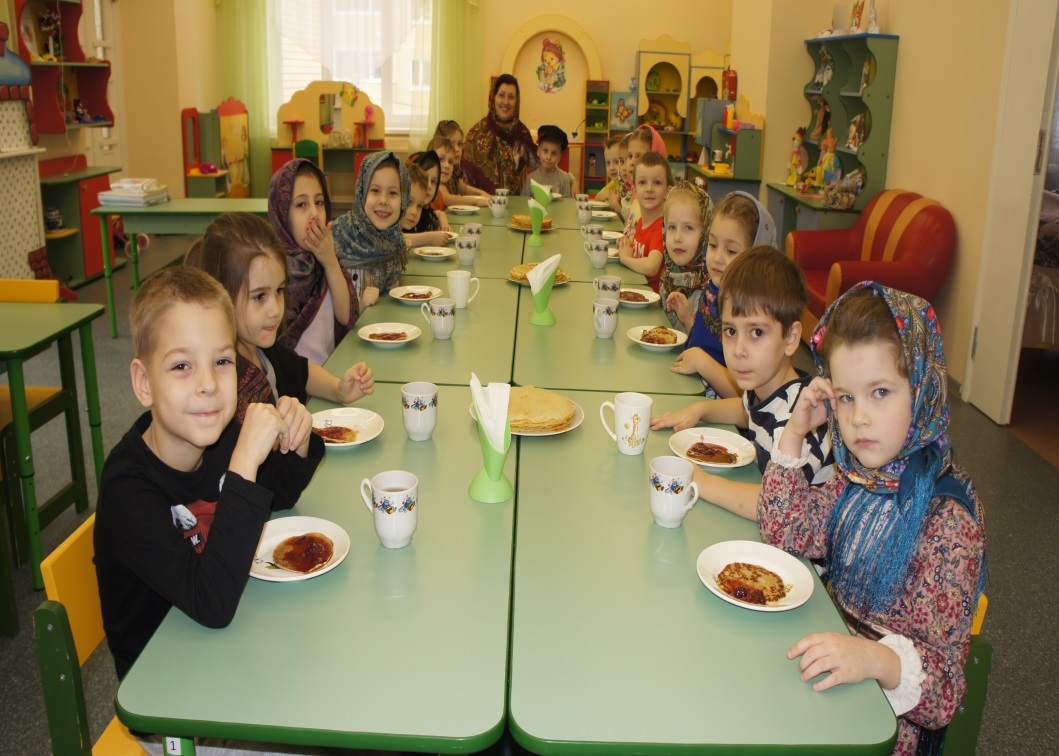 «Смешарики» очень хотят победить в конкурсе «Лучший участок» !
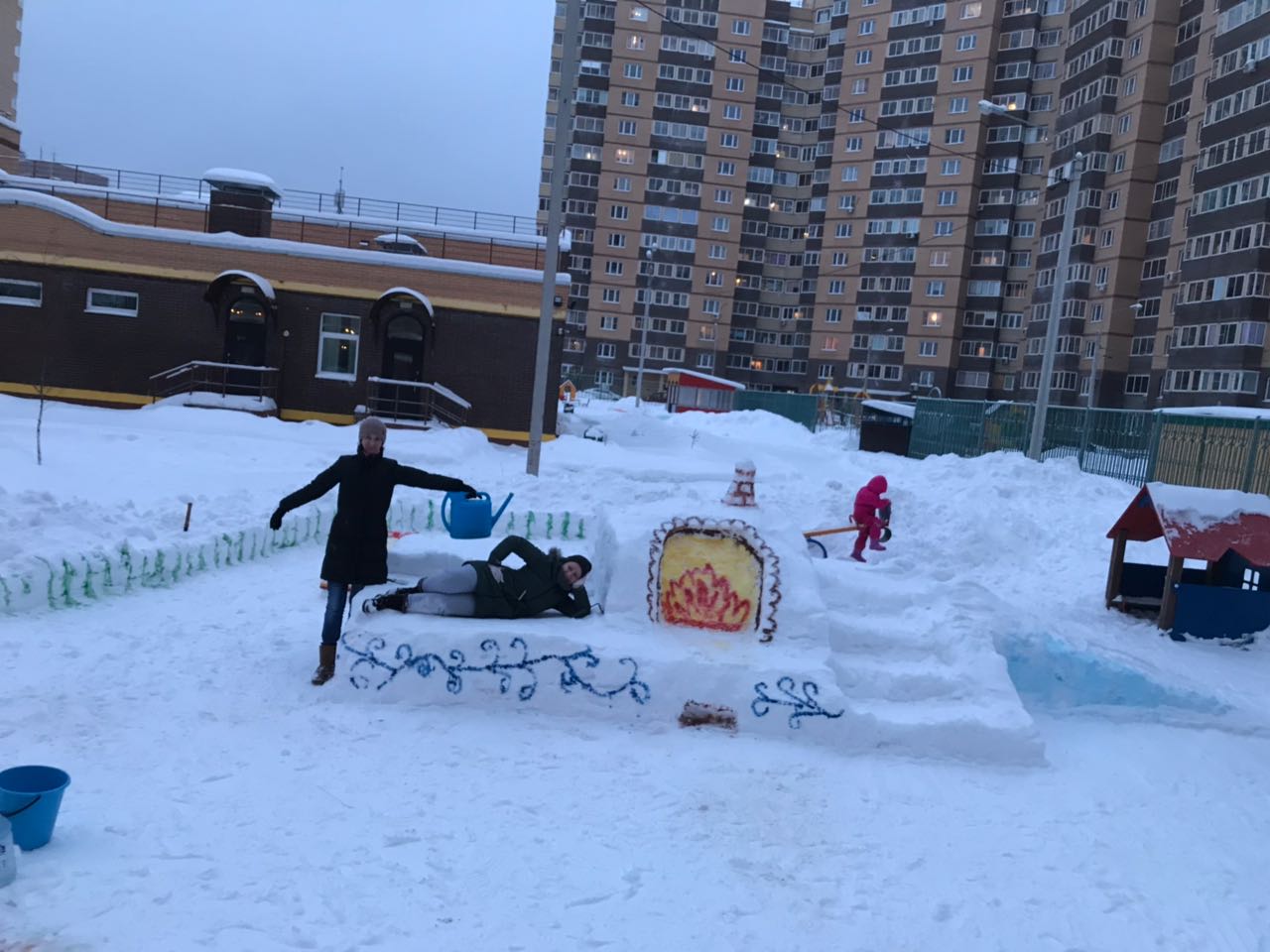 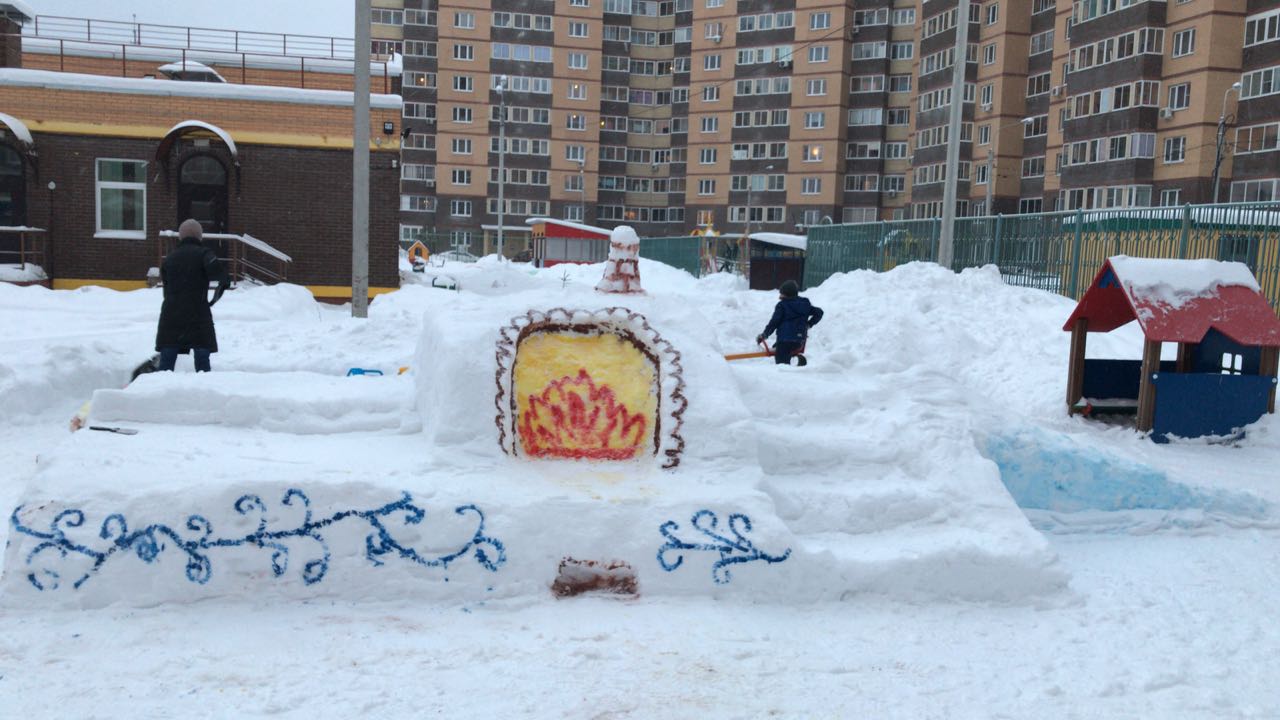 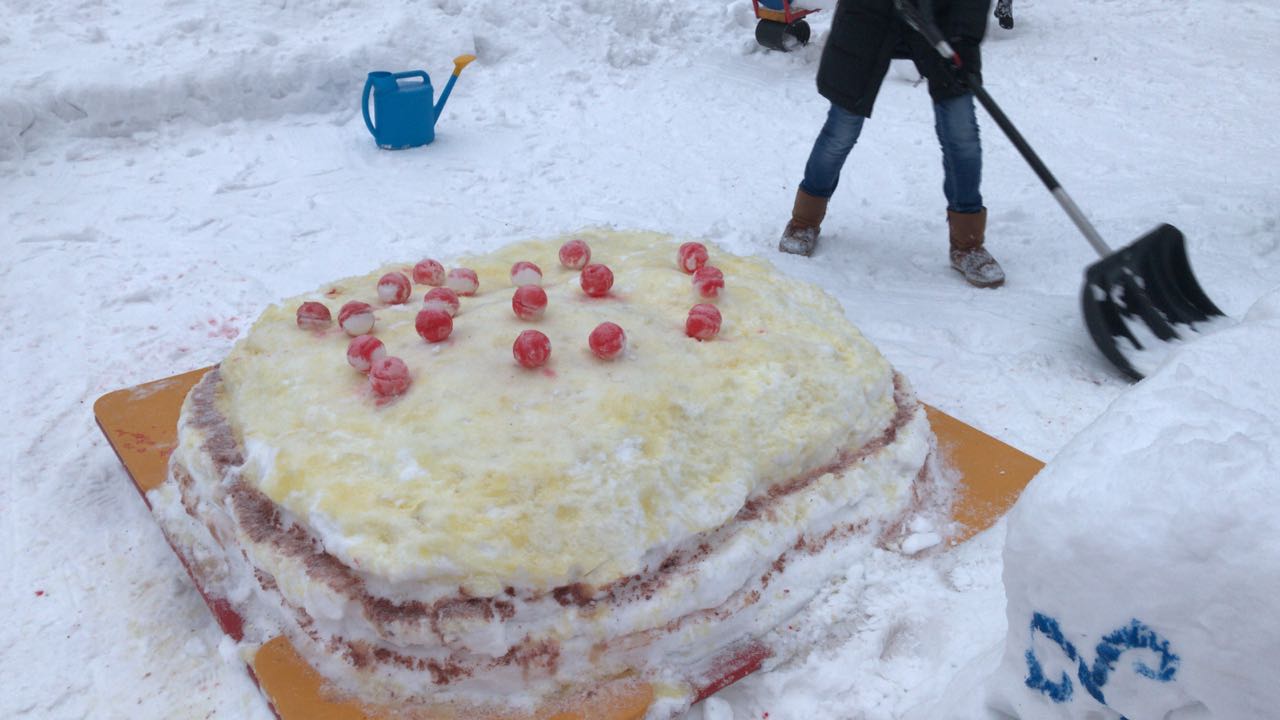 Пасхальная выставка …
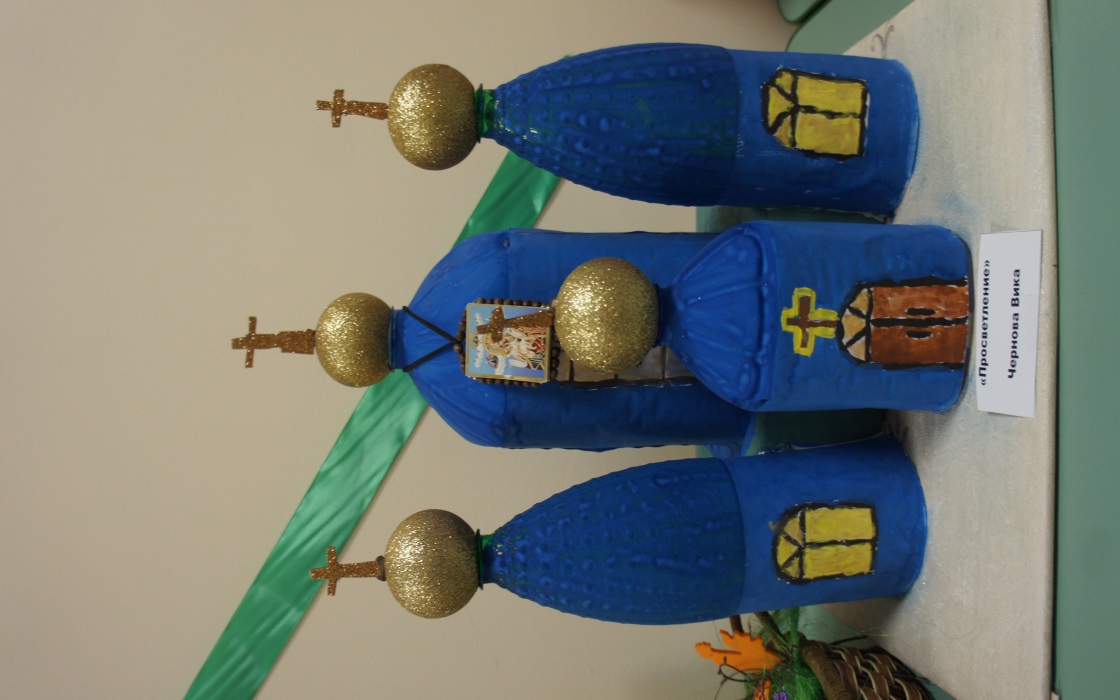 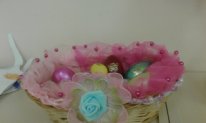 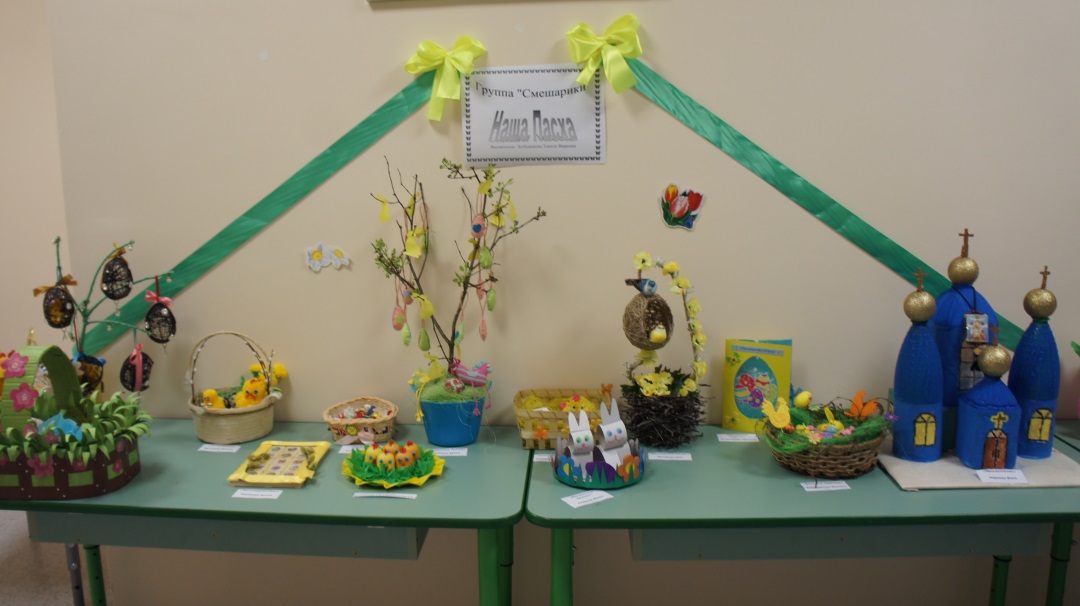 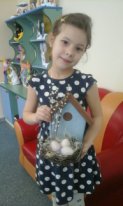 Литературная гостиная встречает гостей
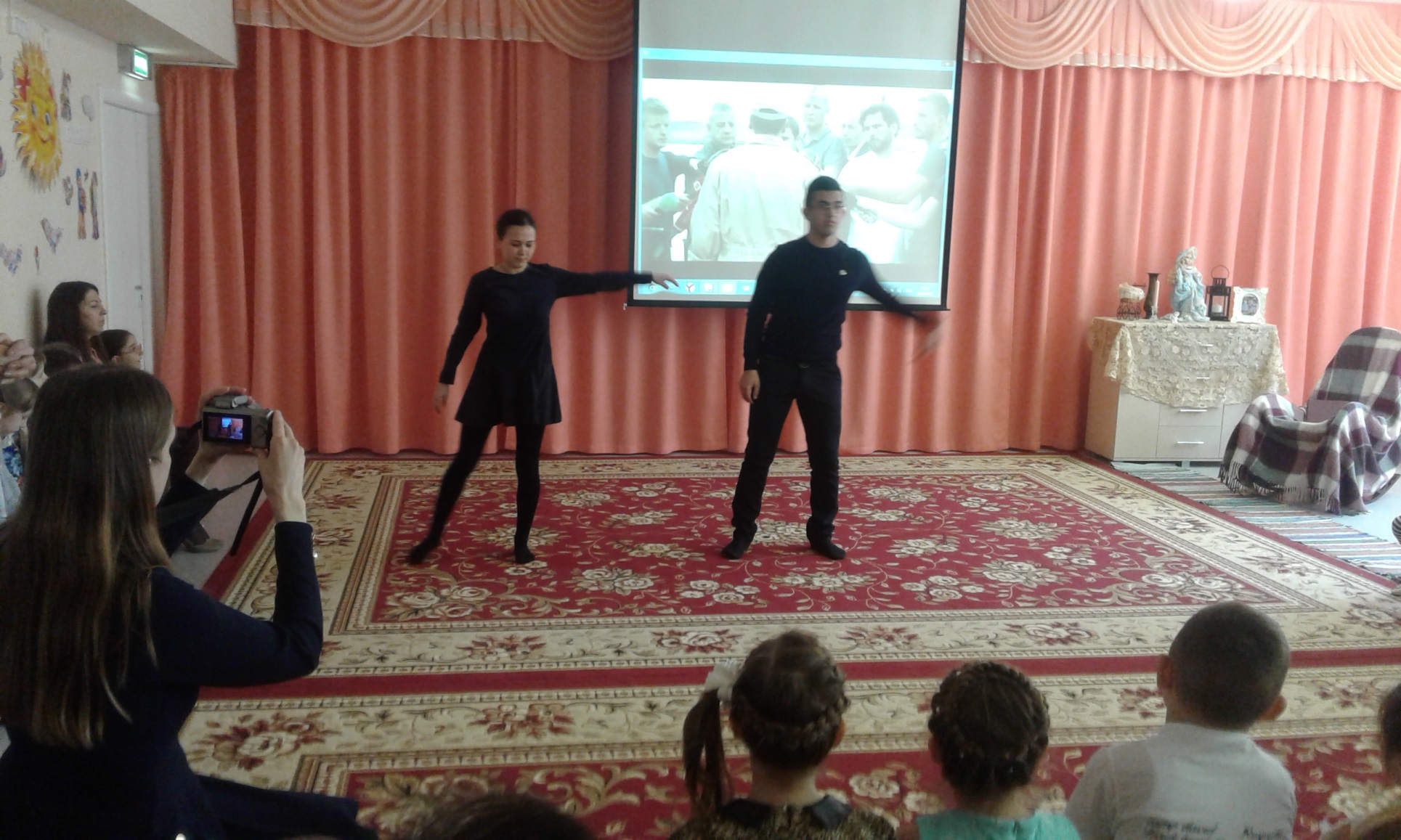 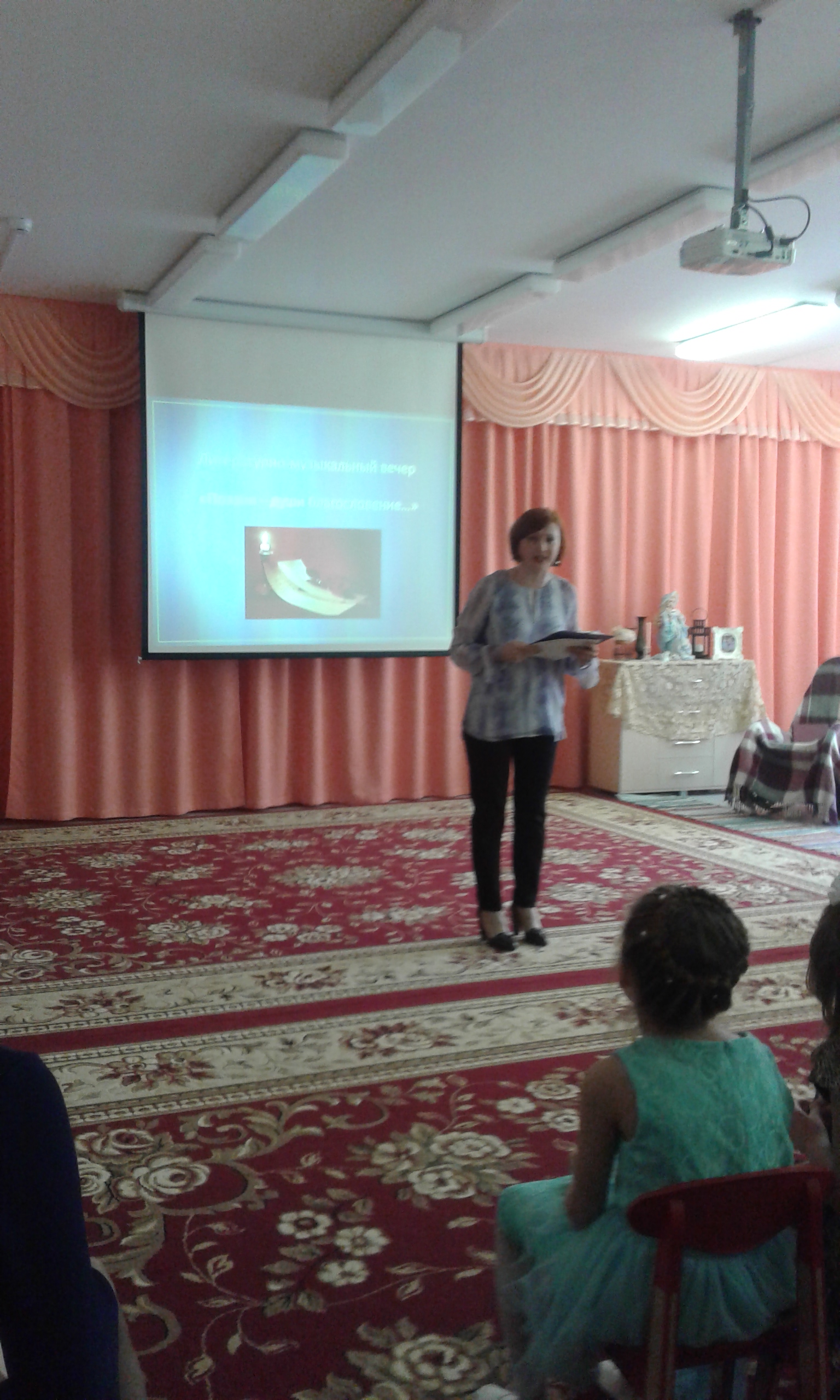 гостиная
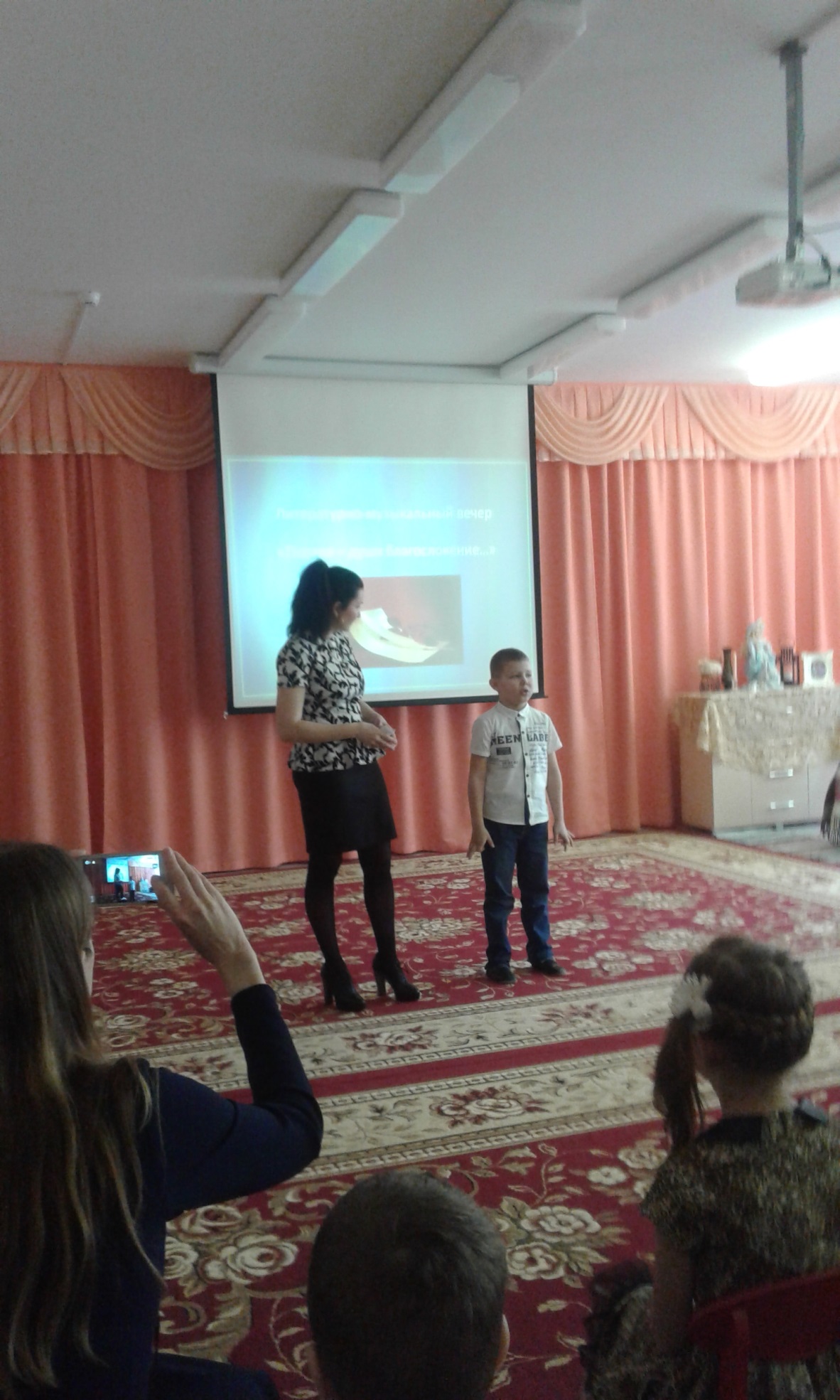 встречает
гостей
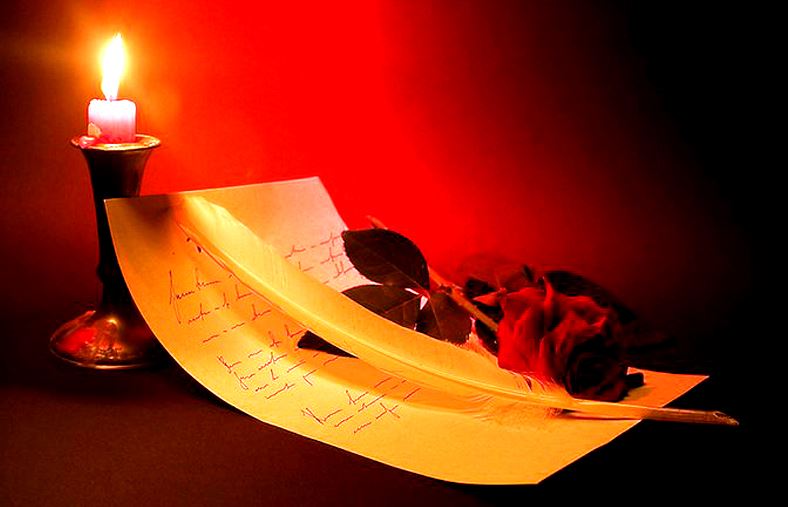 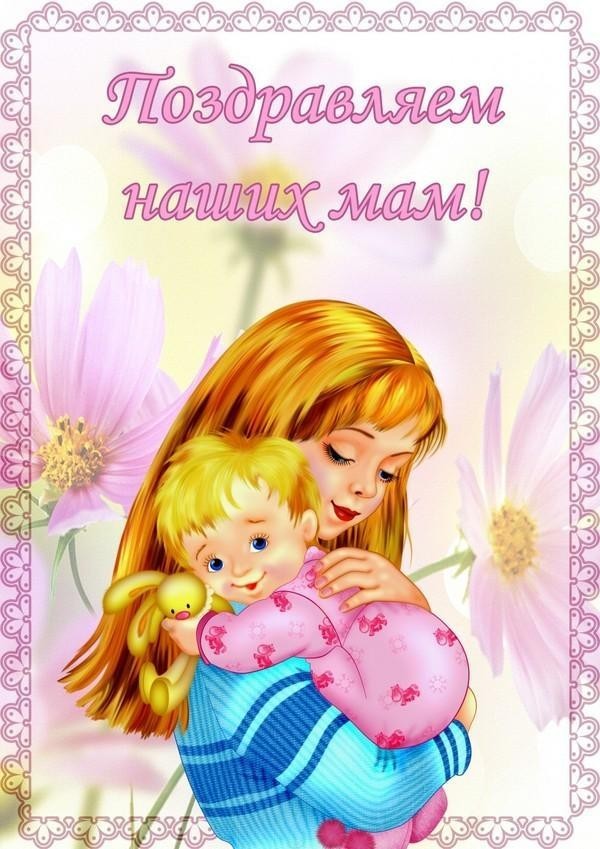 Маме посвящается!
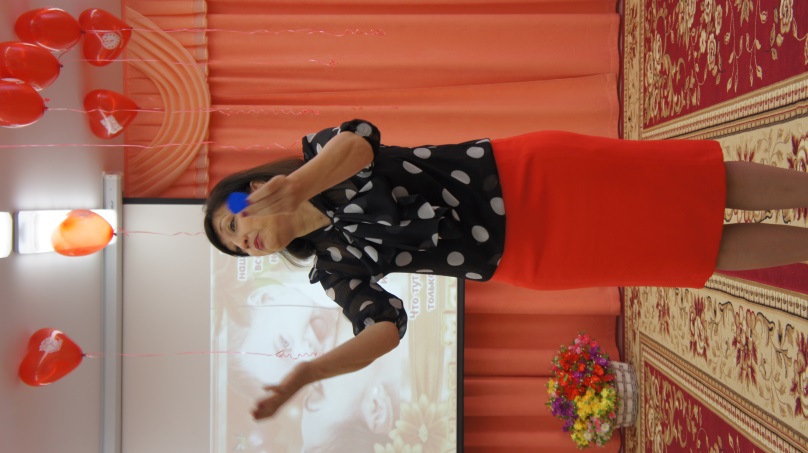 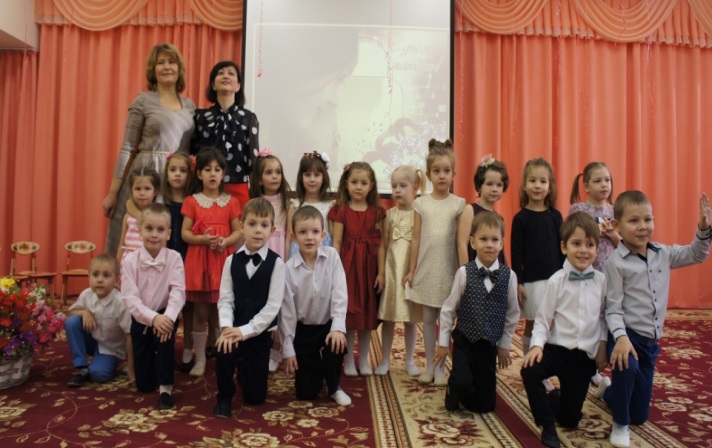 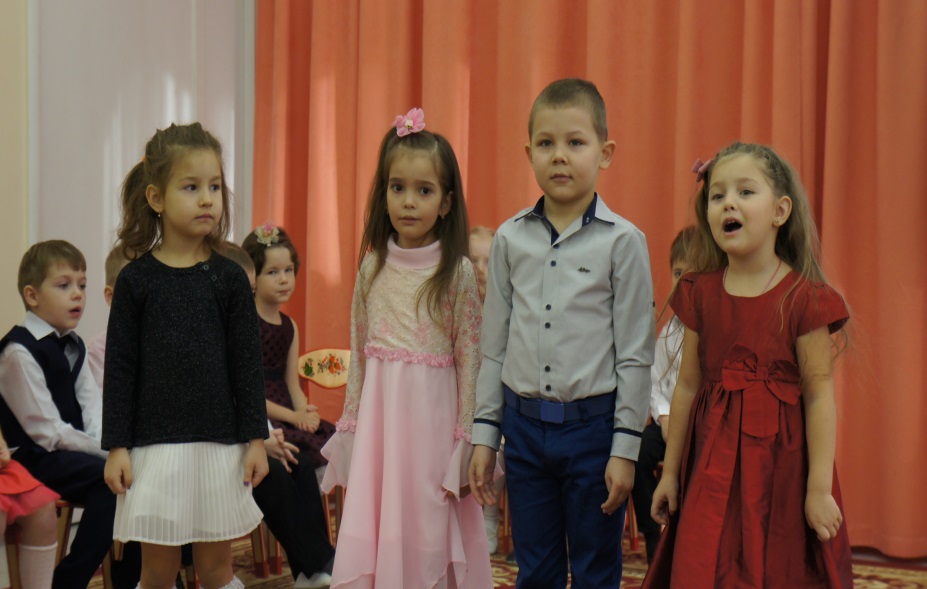 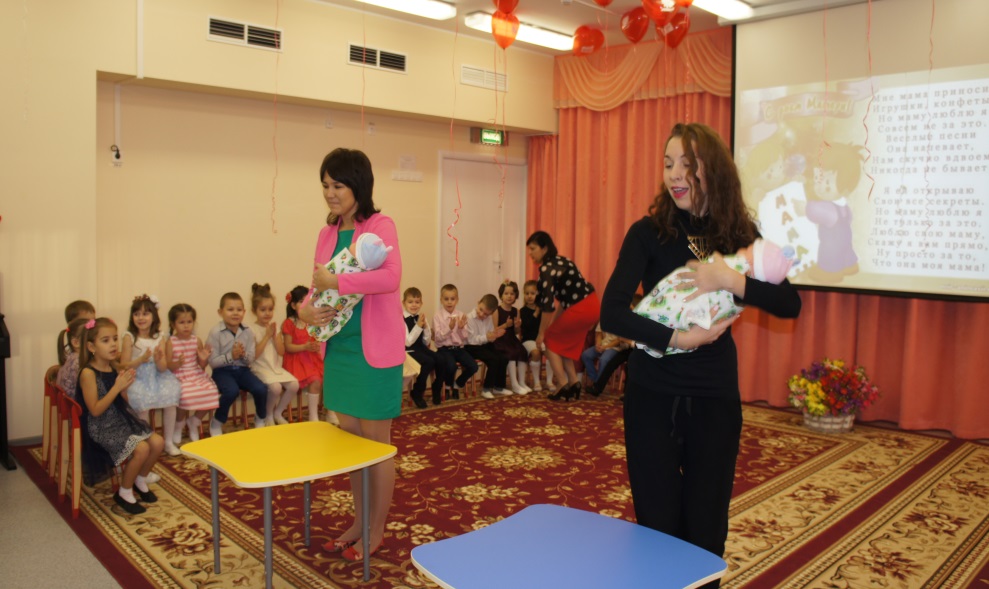 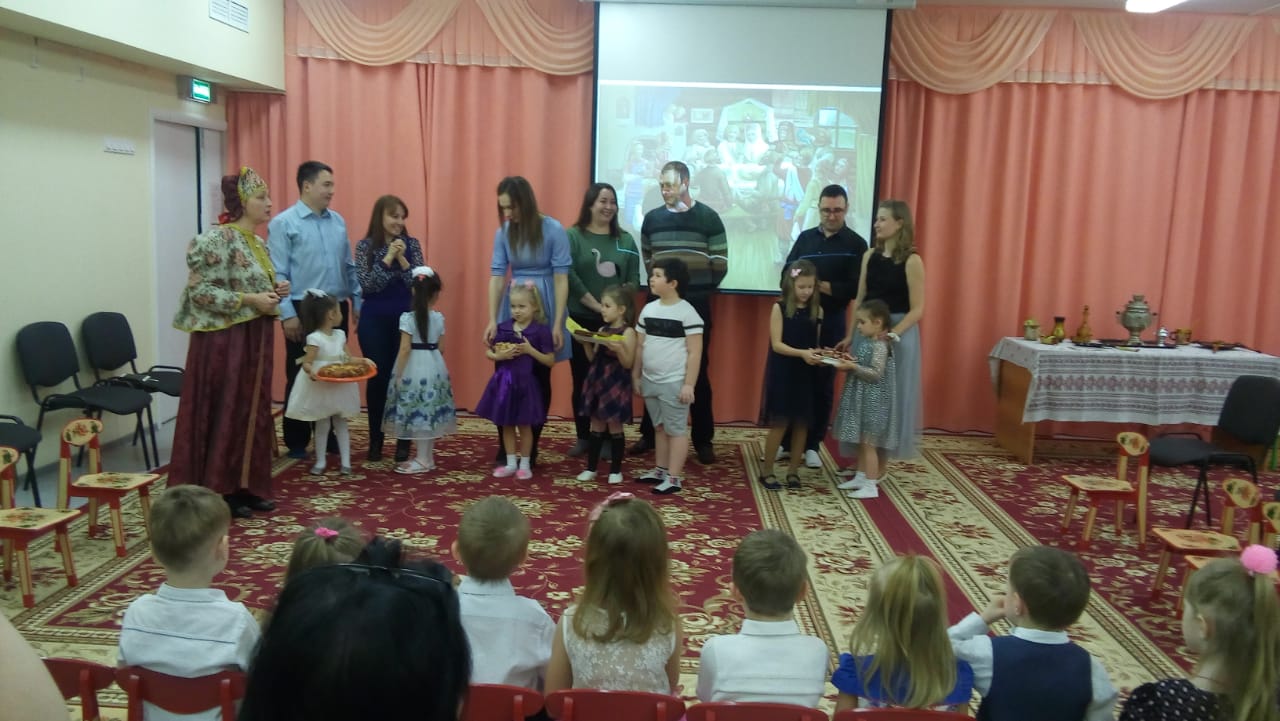 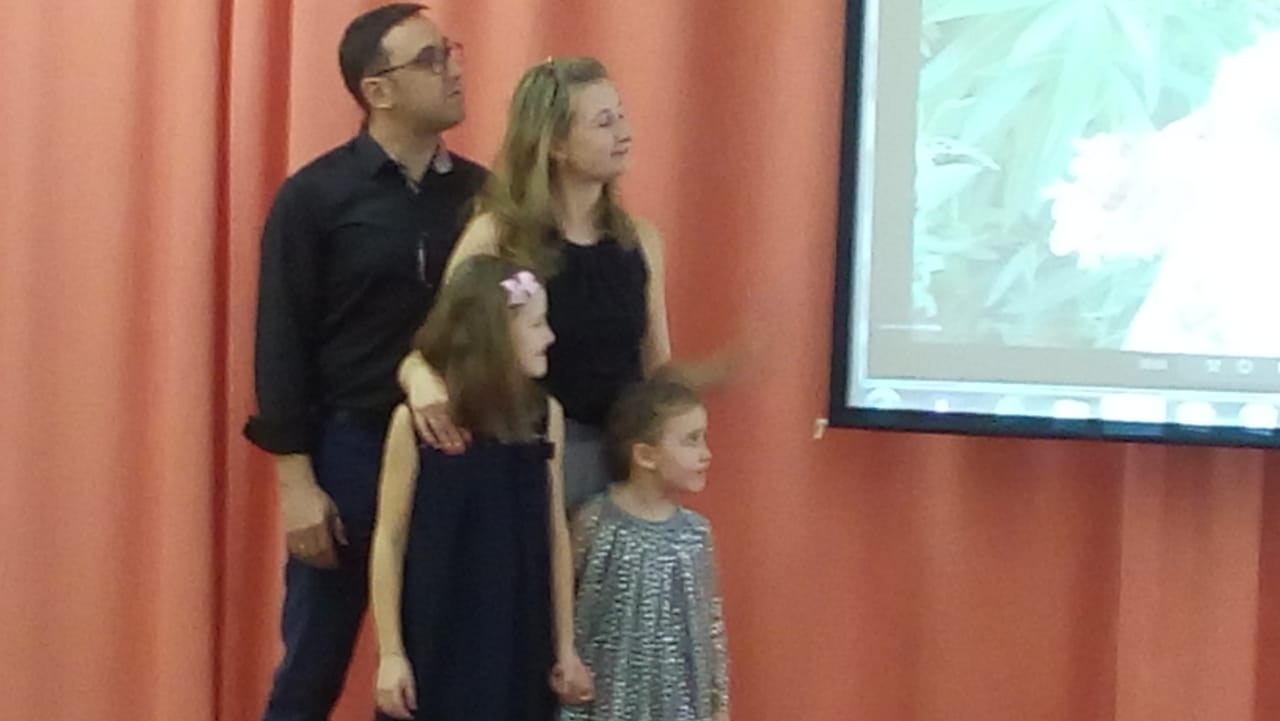 Ищем семью для домовенка Кузи !
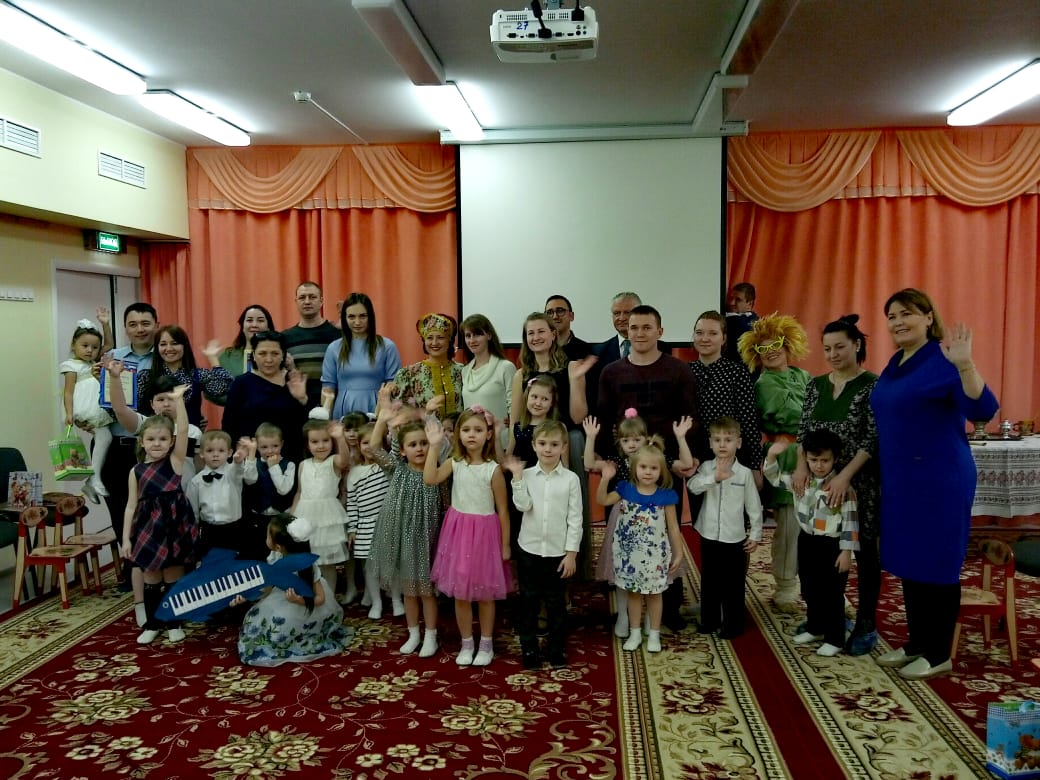 Славная летопись наших отцов и дедов !
Смешарики
Группа
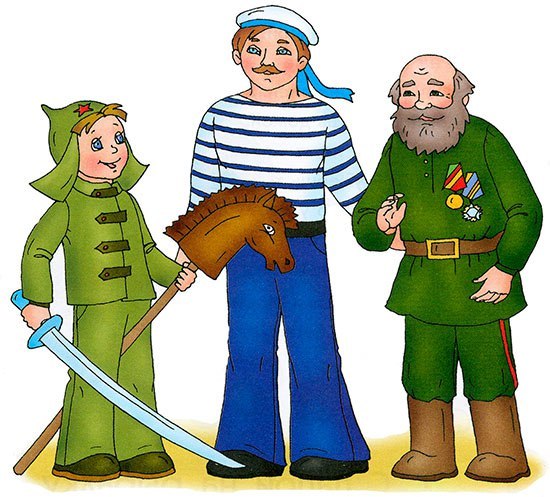 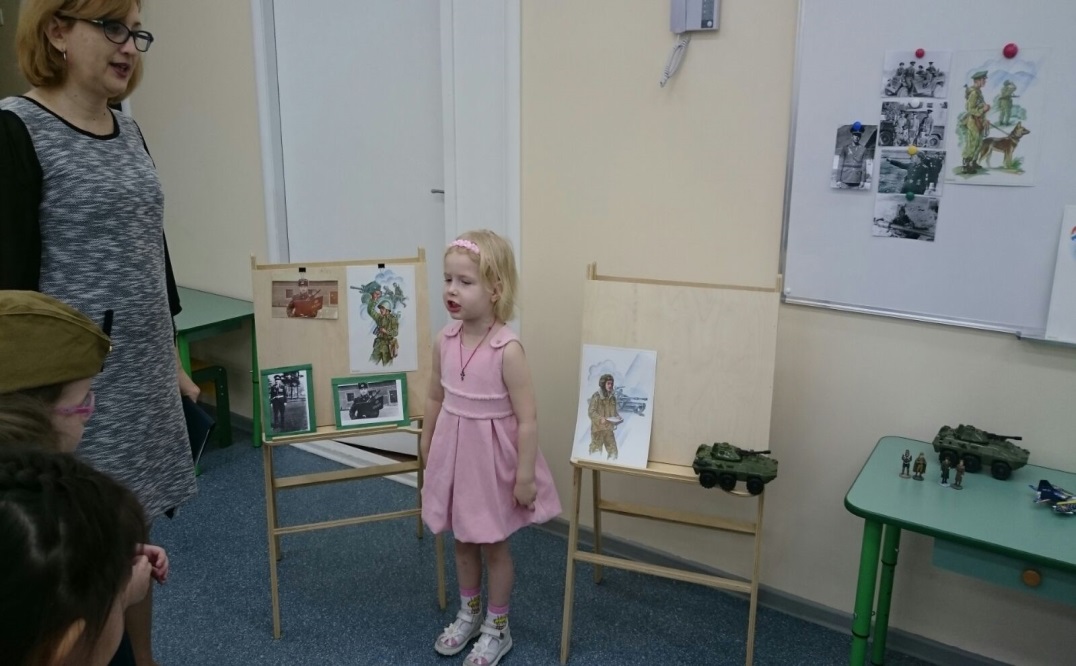 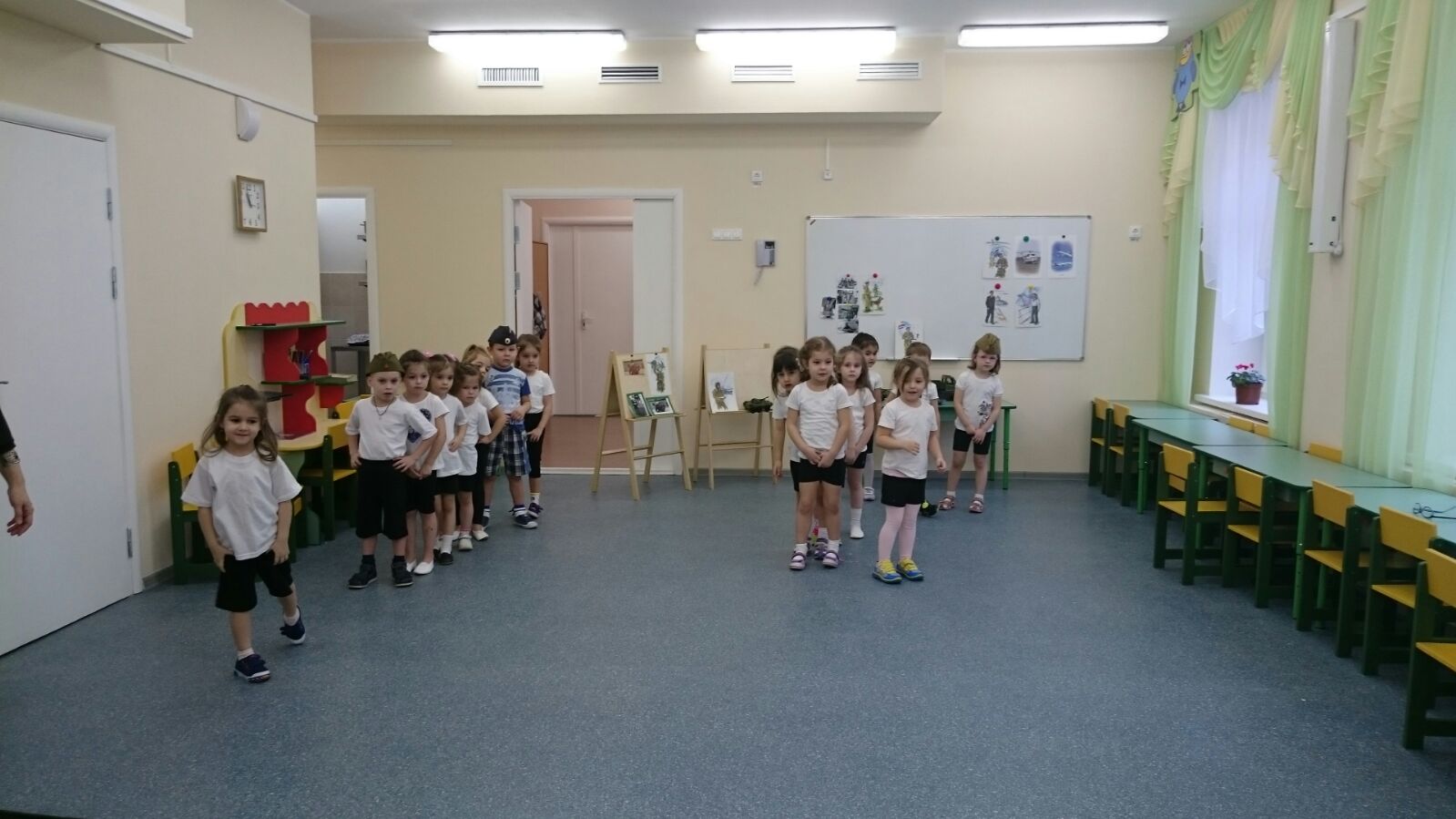 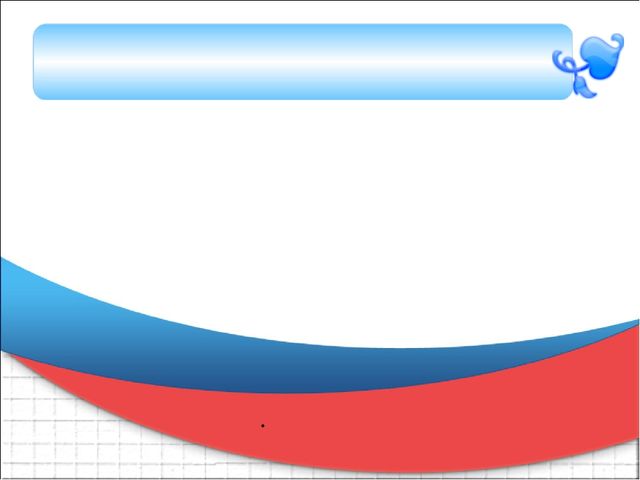 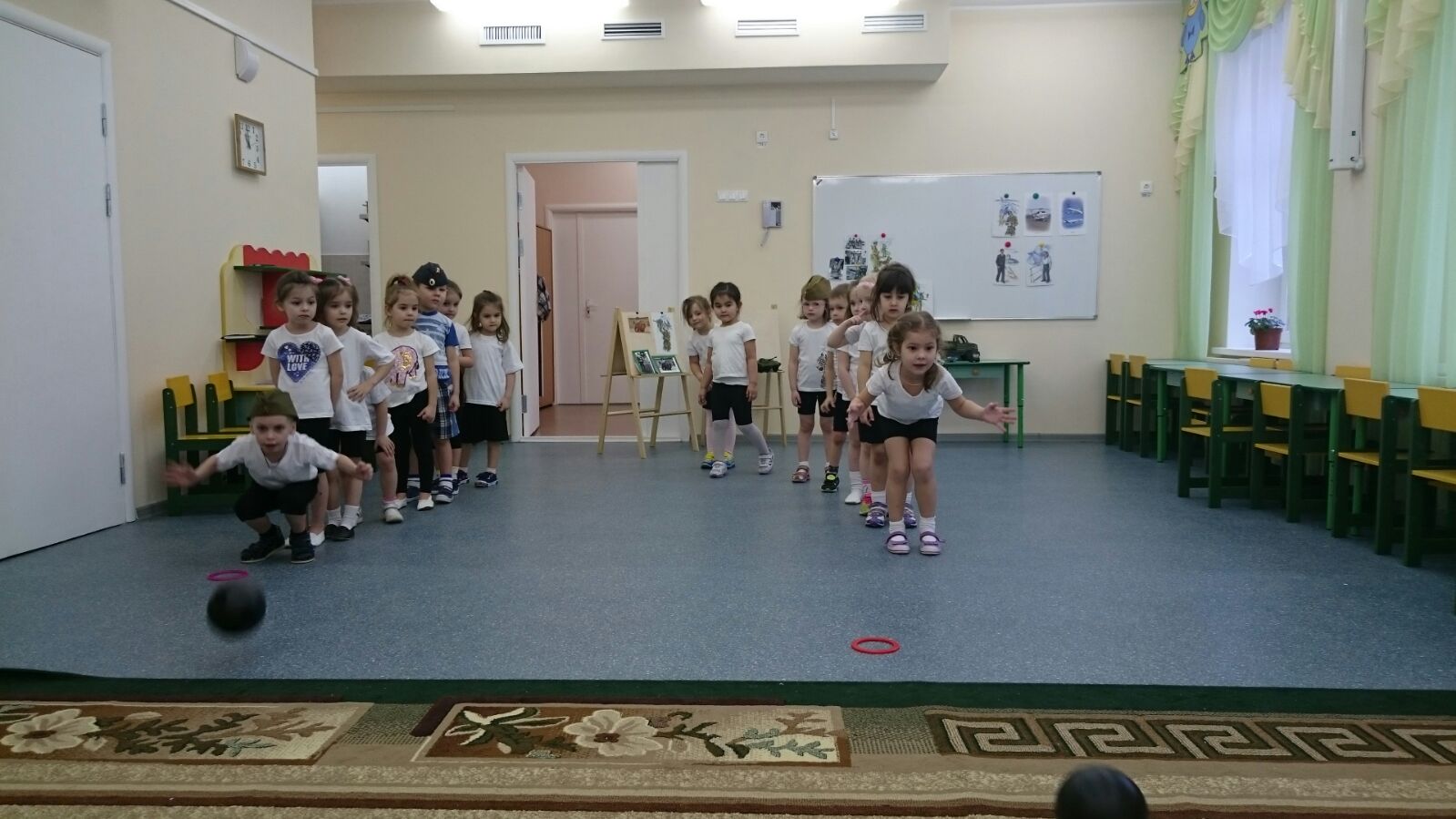 Эх , удаль молодецкая !
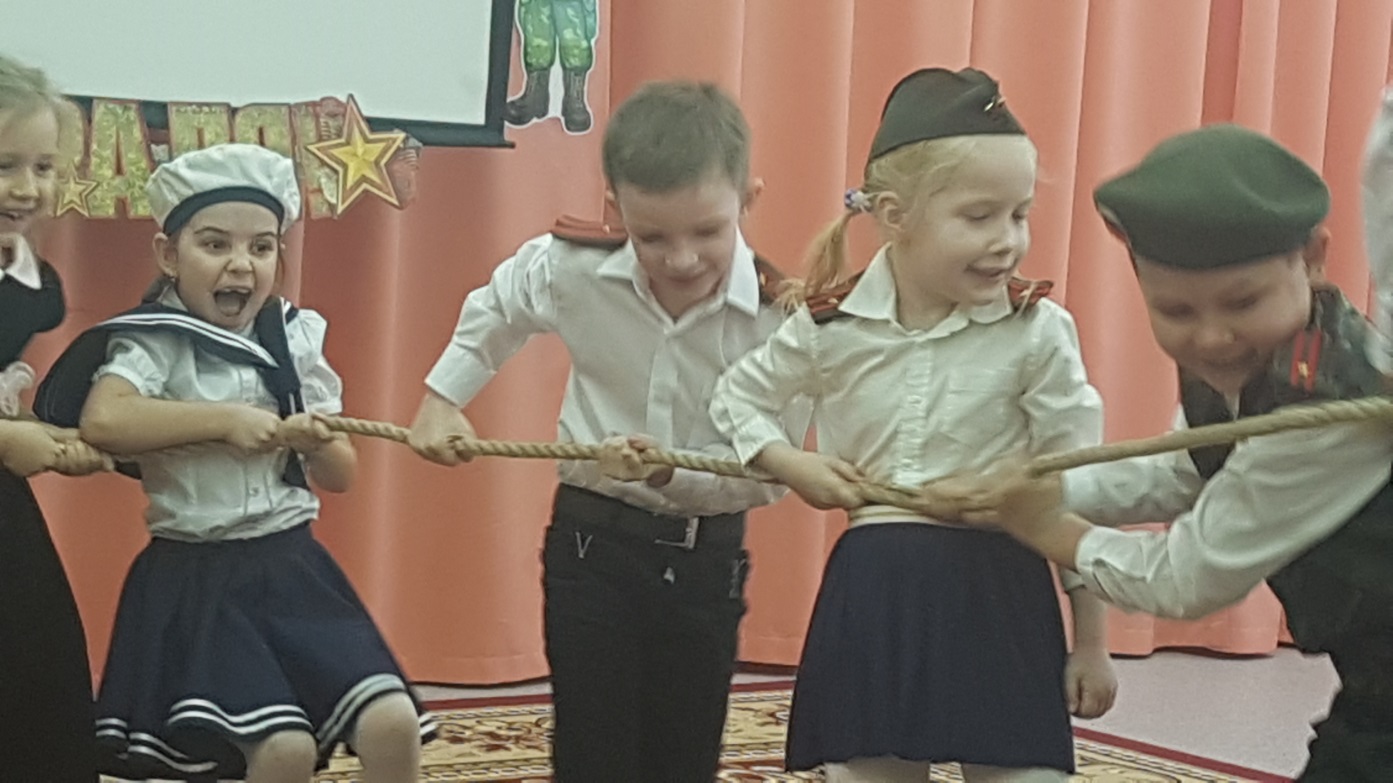 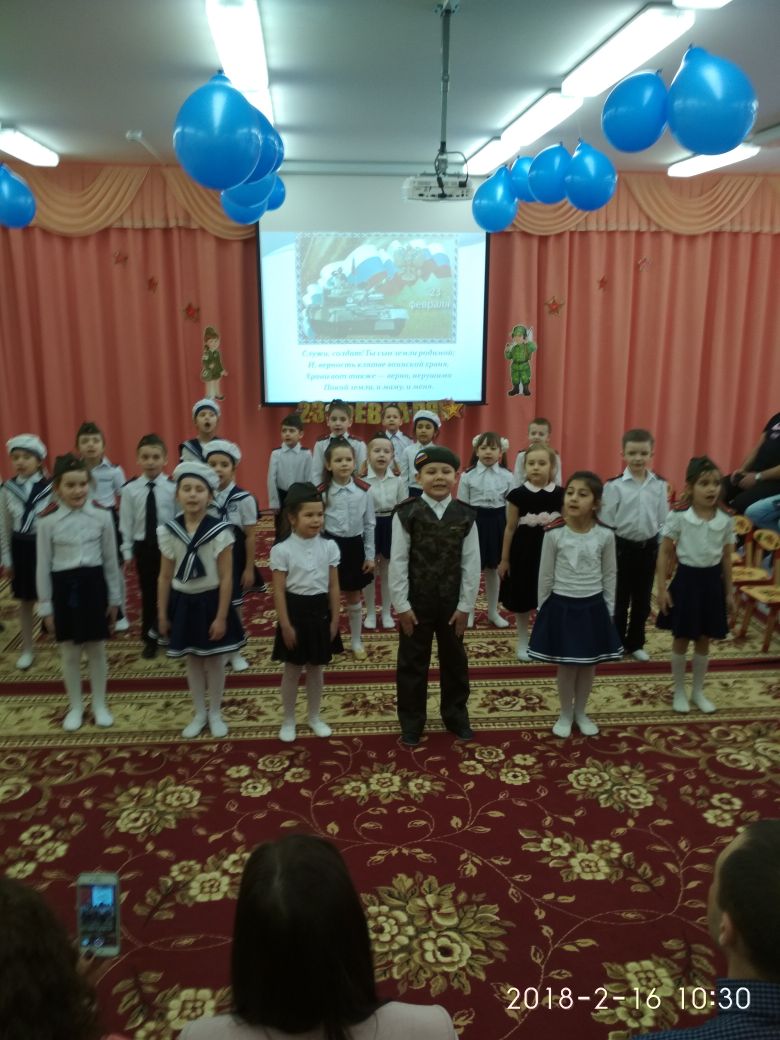 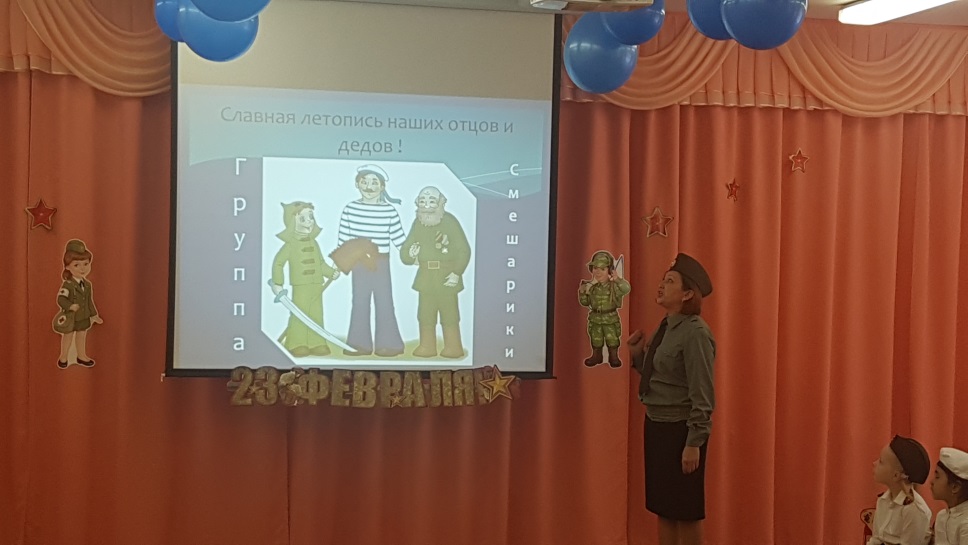 Три товарища…
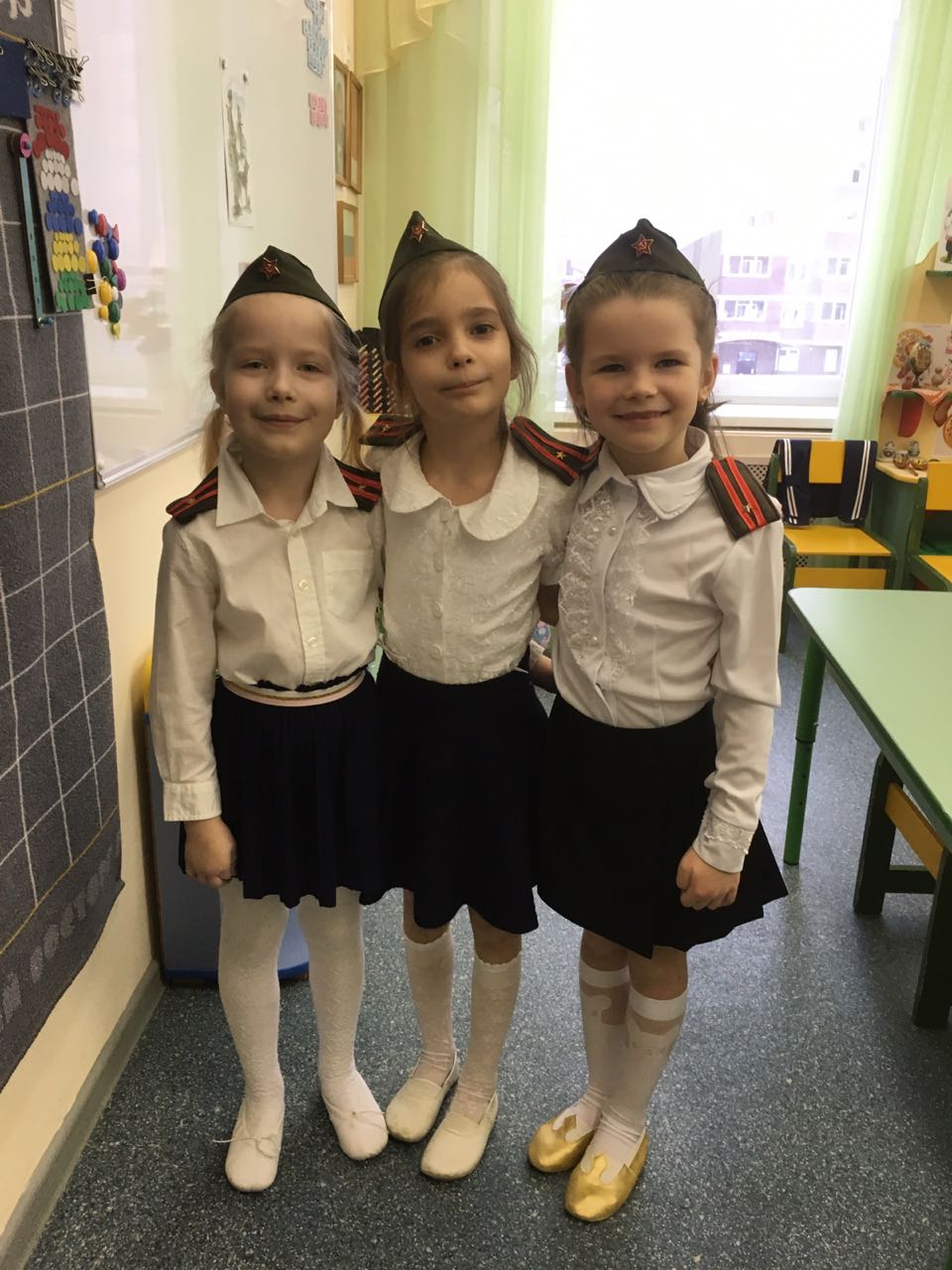 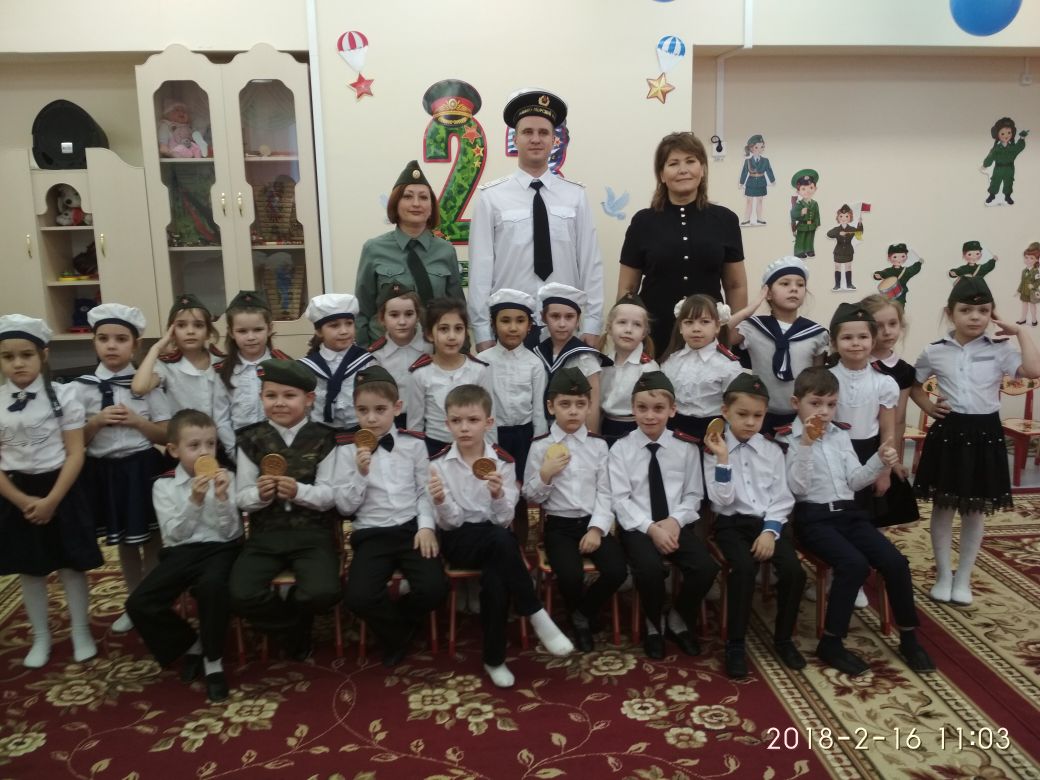 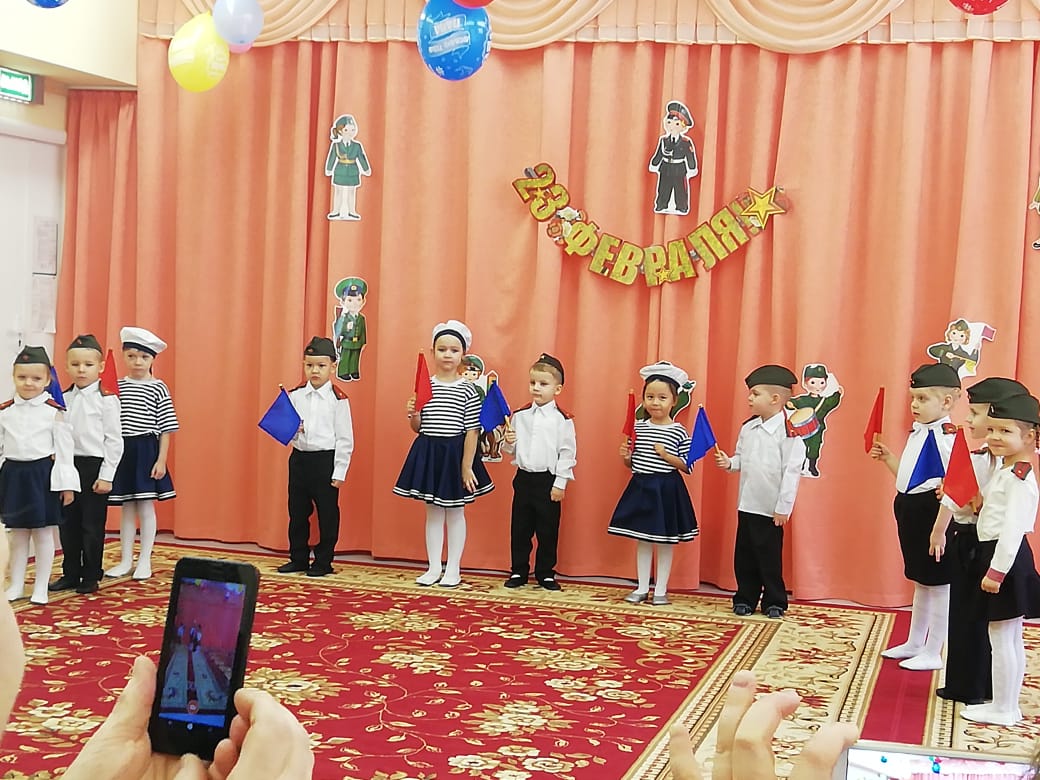 Растет смена молодая …
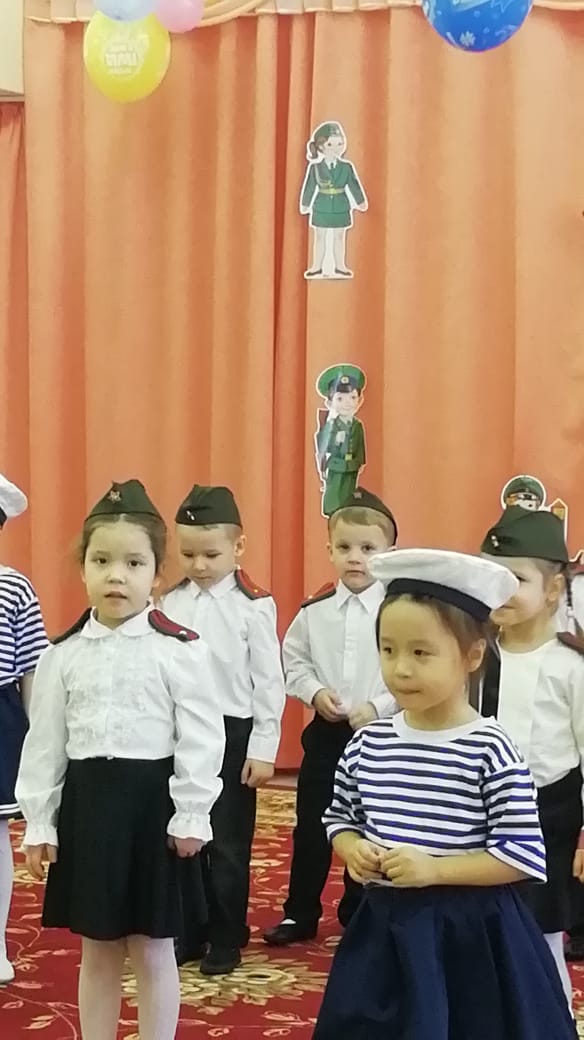 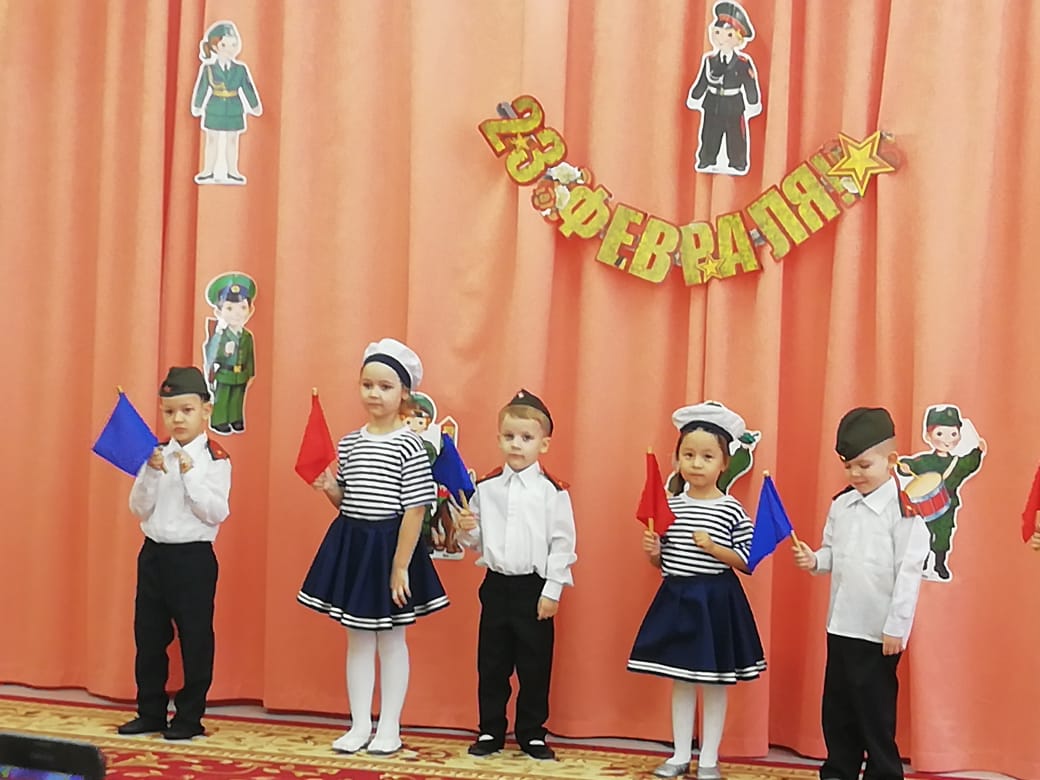 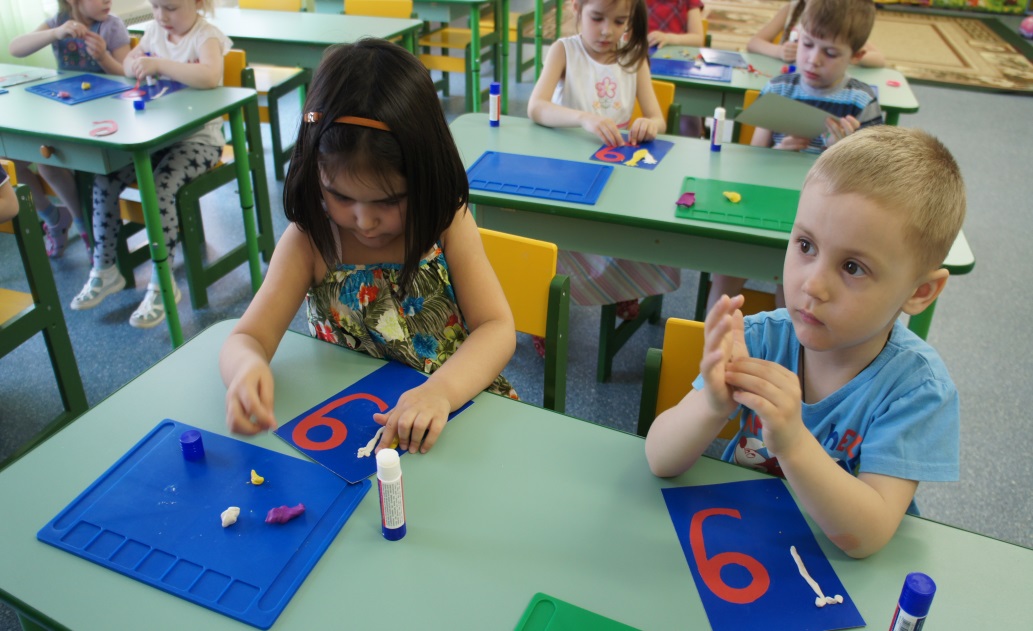 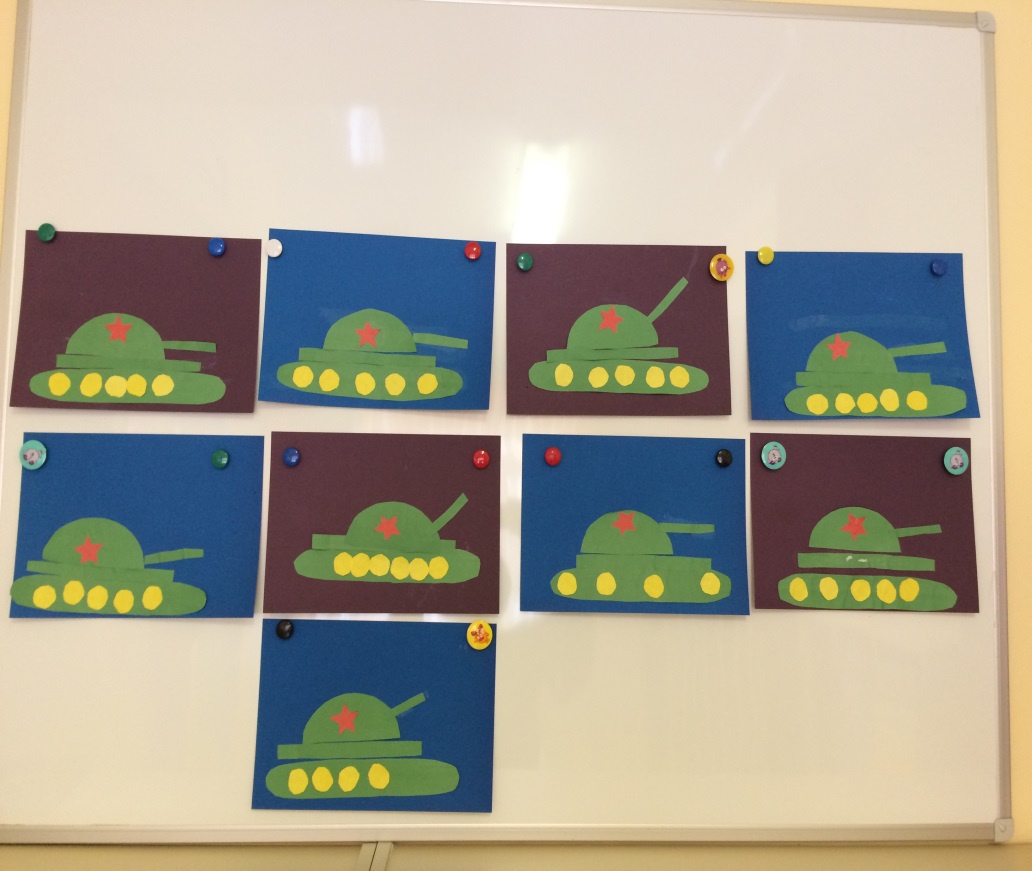 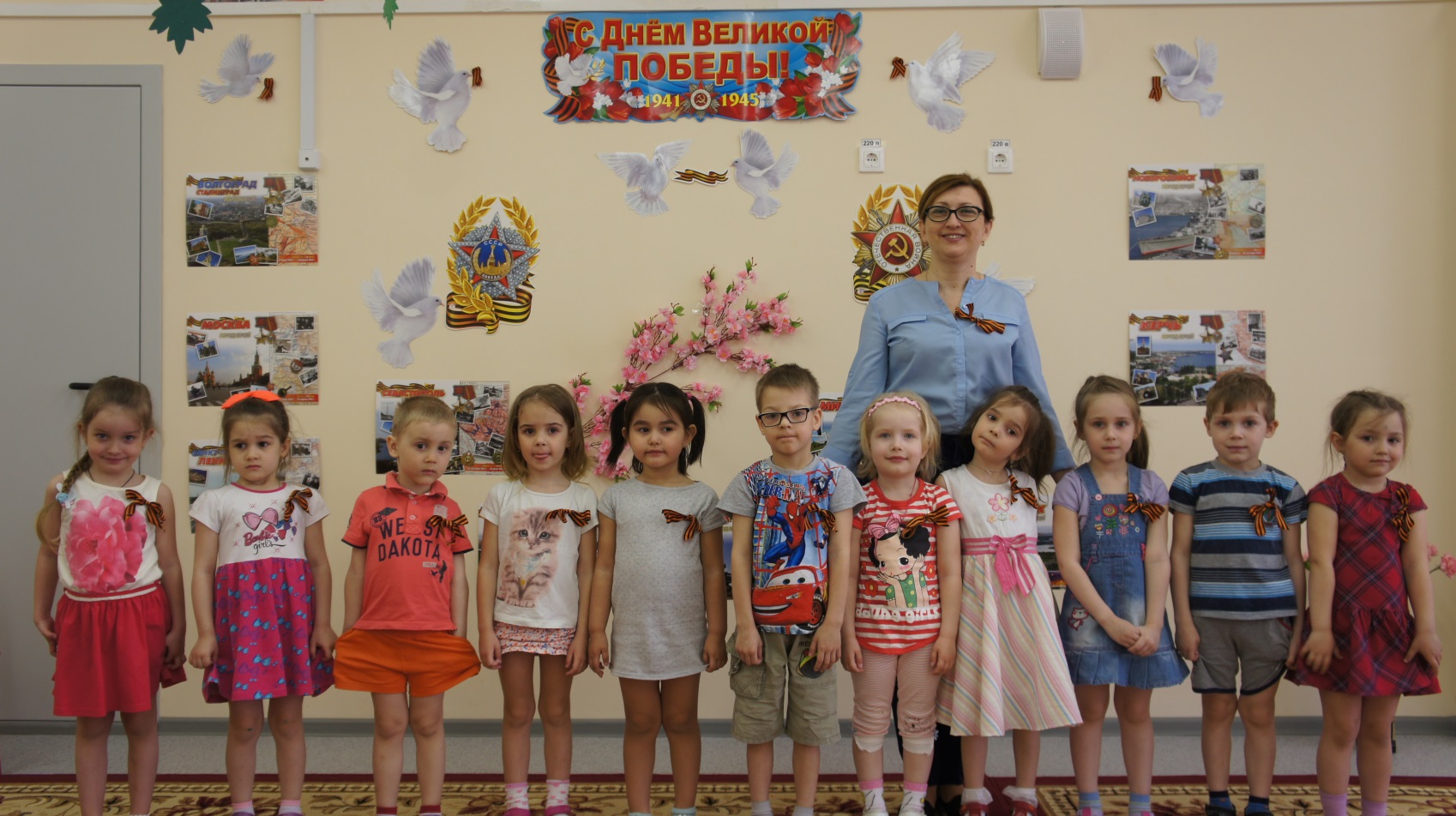 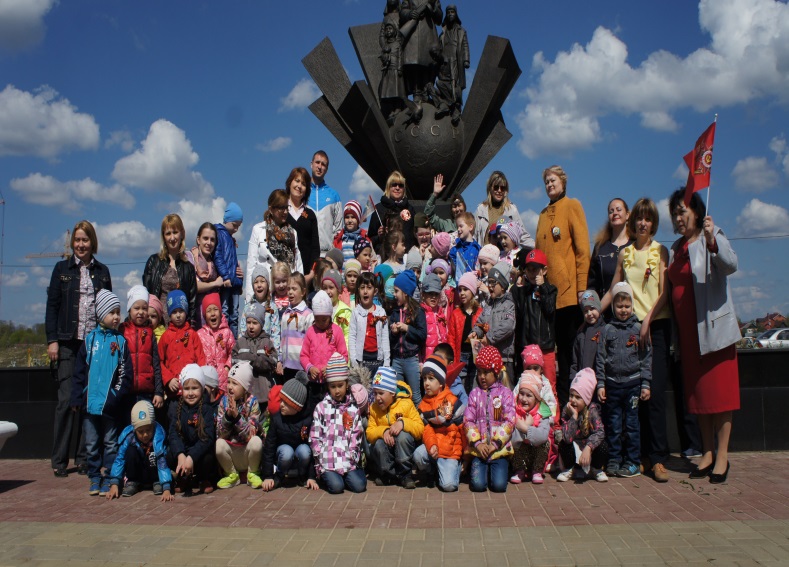 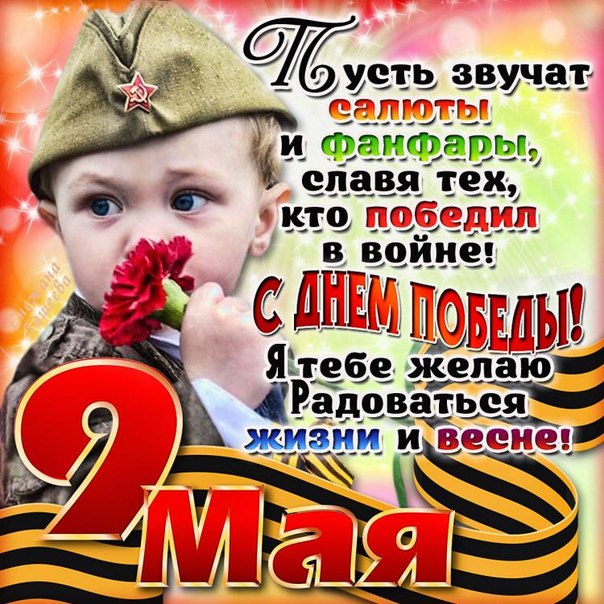 Этот день печальный и радостный,Этот день для нас всех памятный...
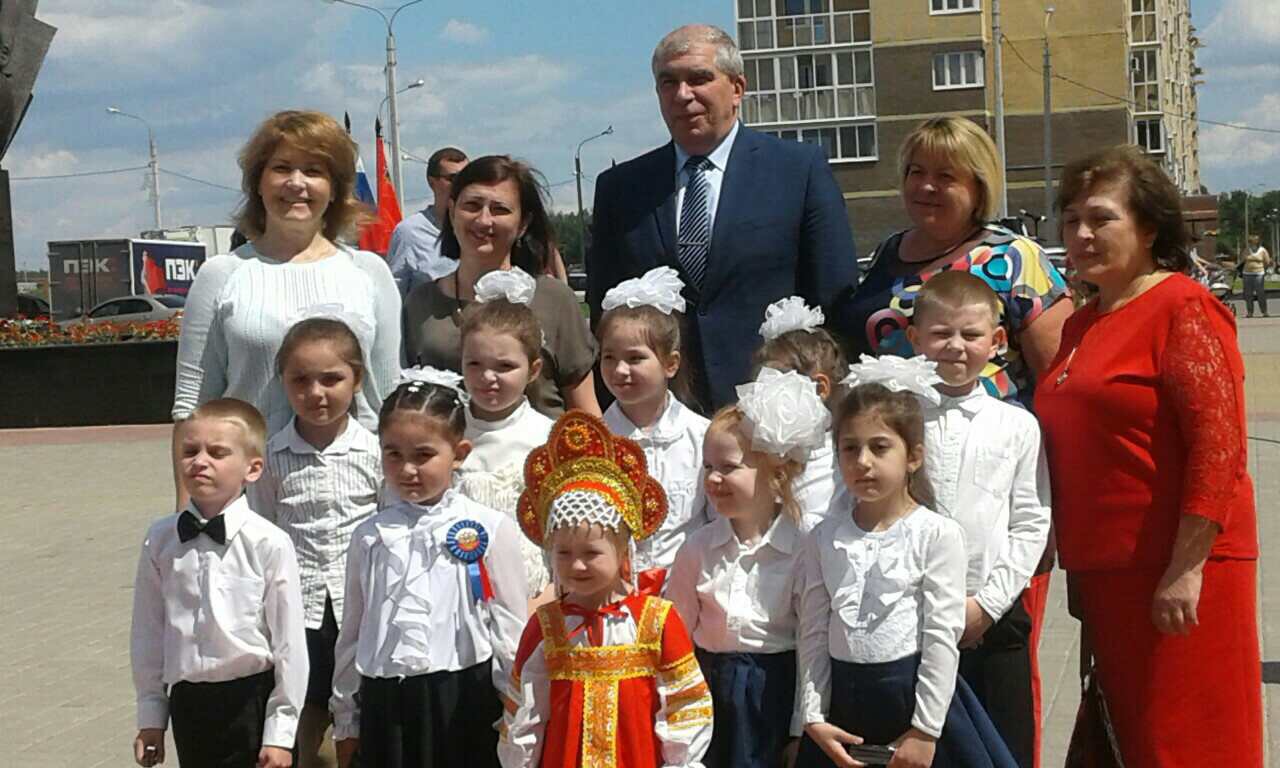 Спасибо за внимание !
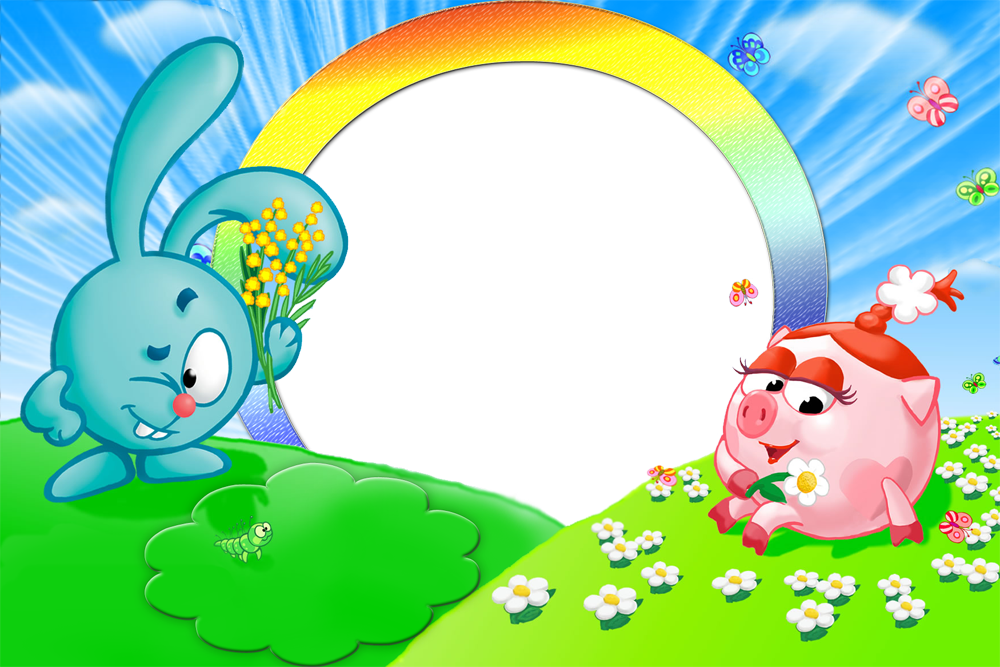 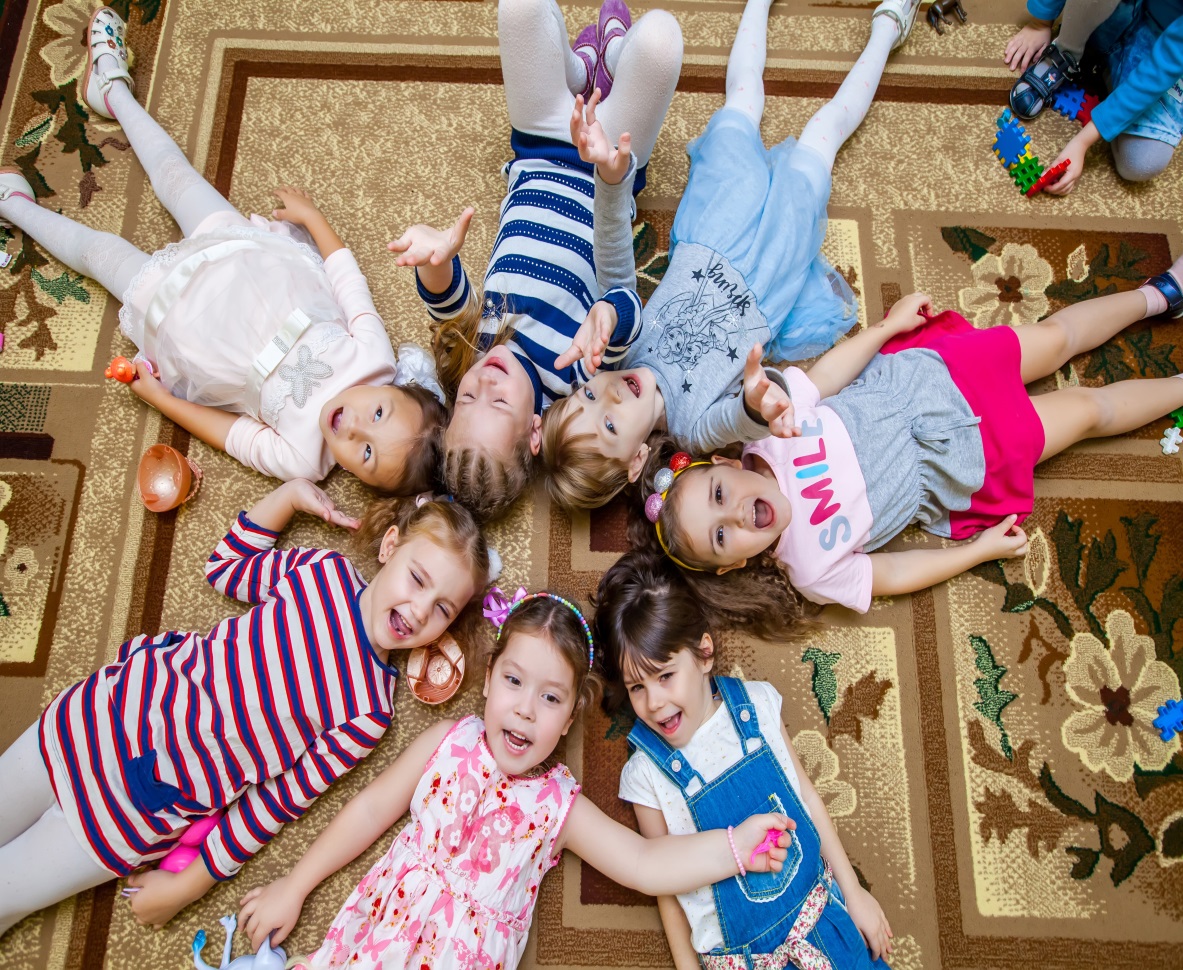